Sign For Me
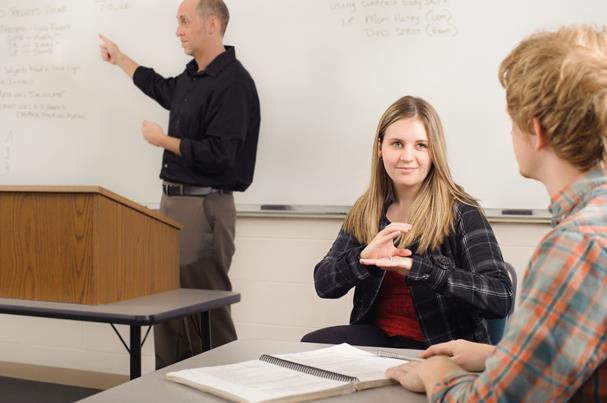 Prepared by:
Wala’ Hamad          Khayrieh Homran
Supervisor:
Dr.Raed Al-Qadi
Outline:
What is Sign For Me?
Motivation, Objective and Main idea.
Application modes.
Programming techniques.
Future work.
What is Sign For Me?
It’s an Android application that targets hearing impaired people.

It provides 5 sub applications which support Arabic Language.

It converts normal people voice and written text to animated Sign Language.
Motivation
The high percentage of hearing impaired people in Palestine

Helping hearing impaired people to keep up with group real time conversation .
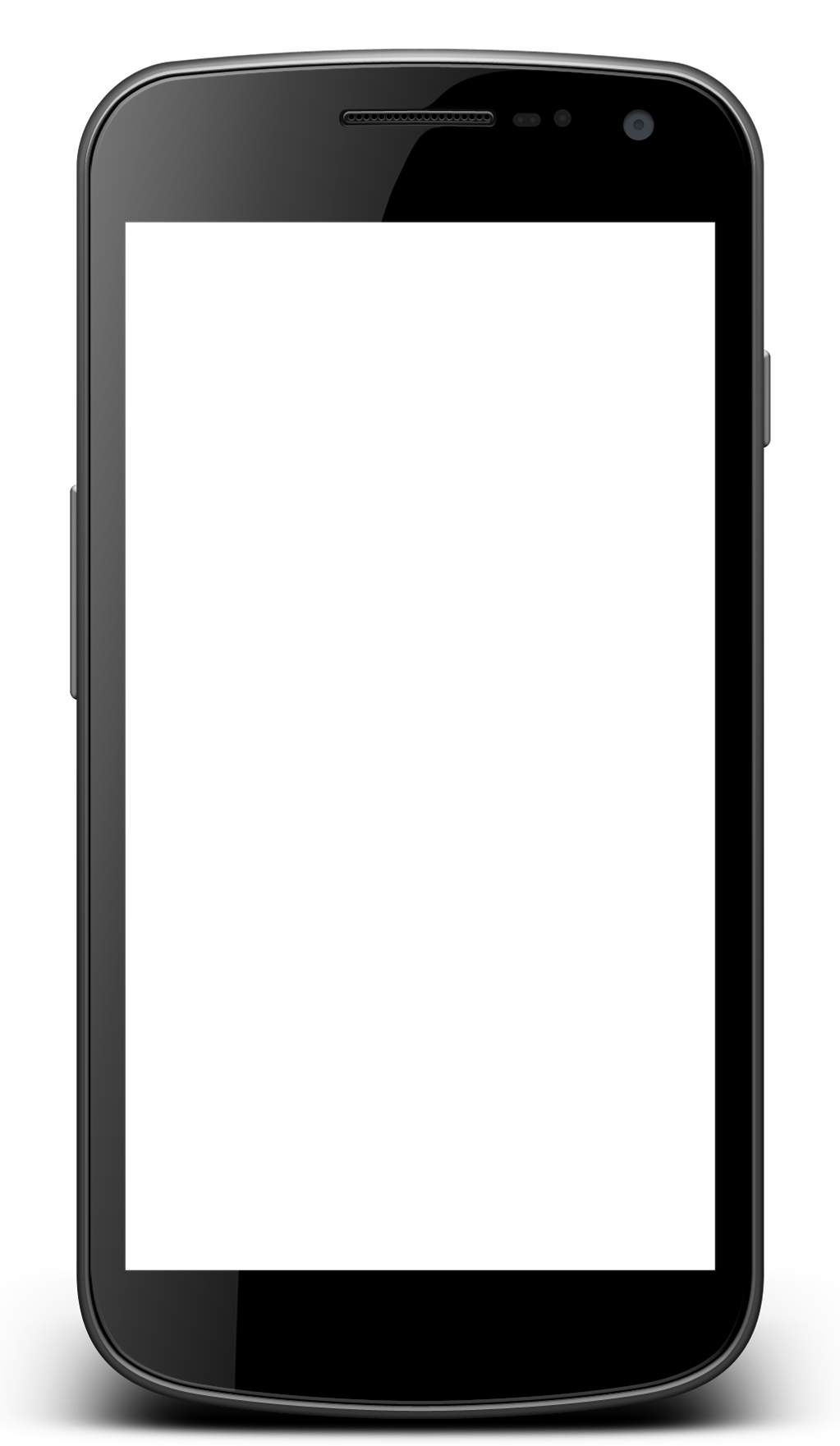 Application Modes
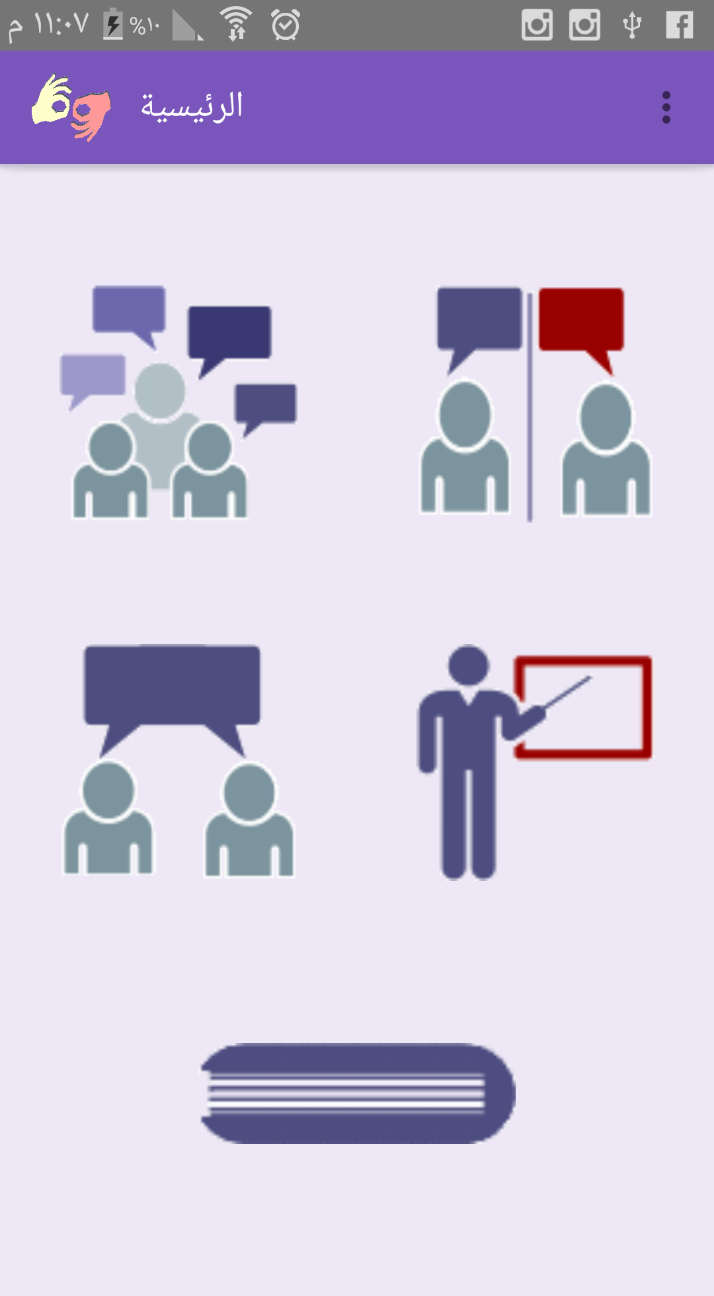 Friend Chat Mode
Group Conversation Mode
Training Mode
Single Device Mode
Dictionary Mode
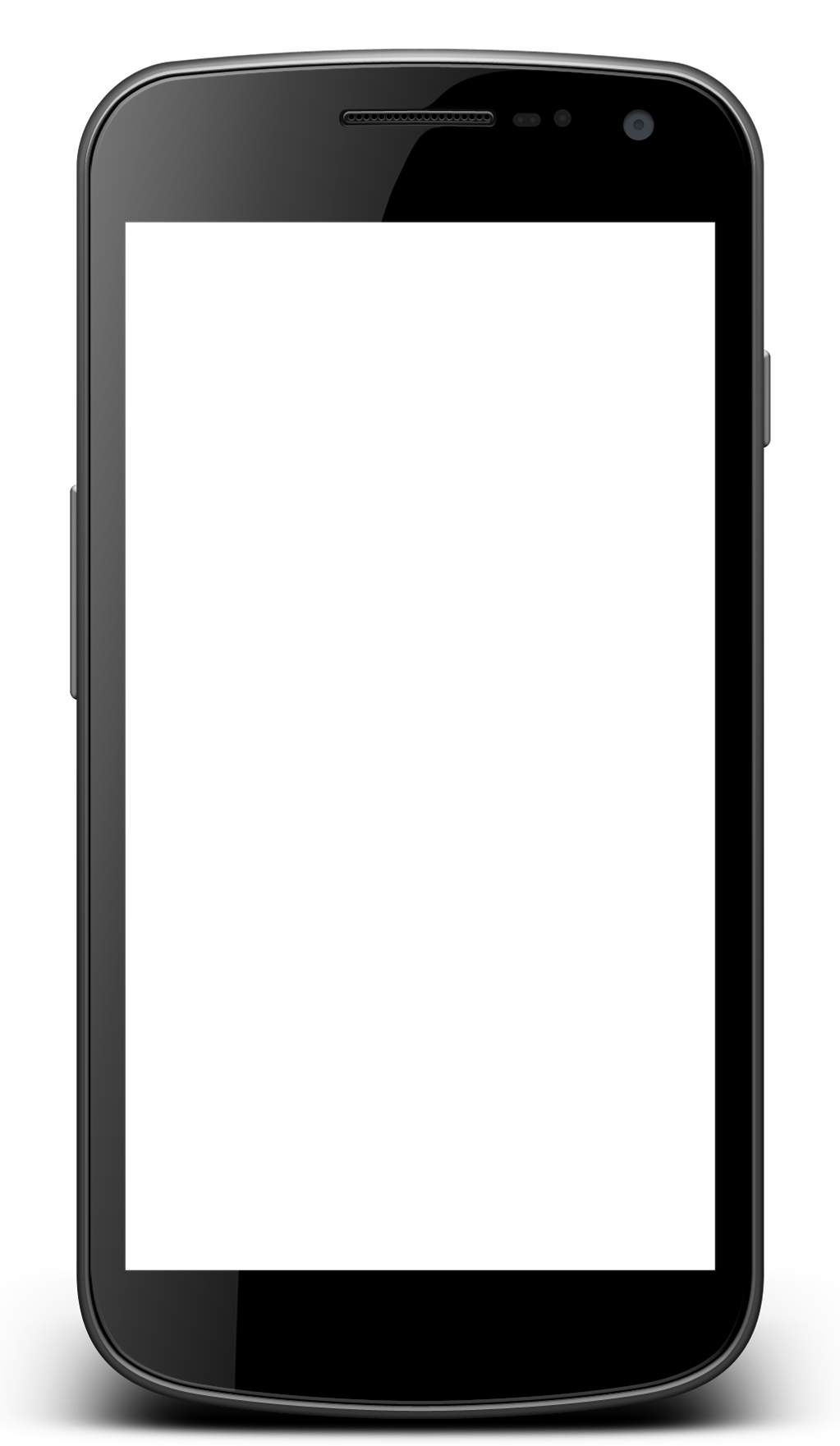 Group Conversation Mode
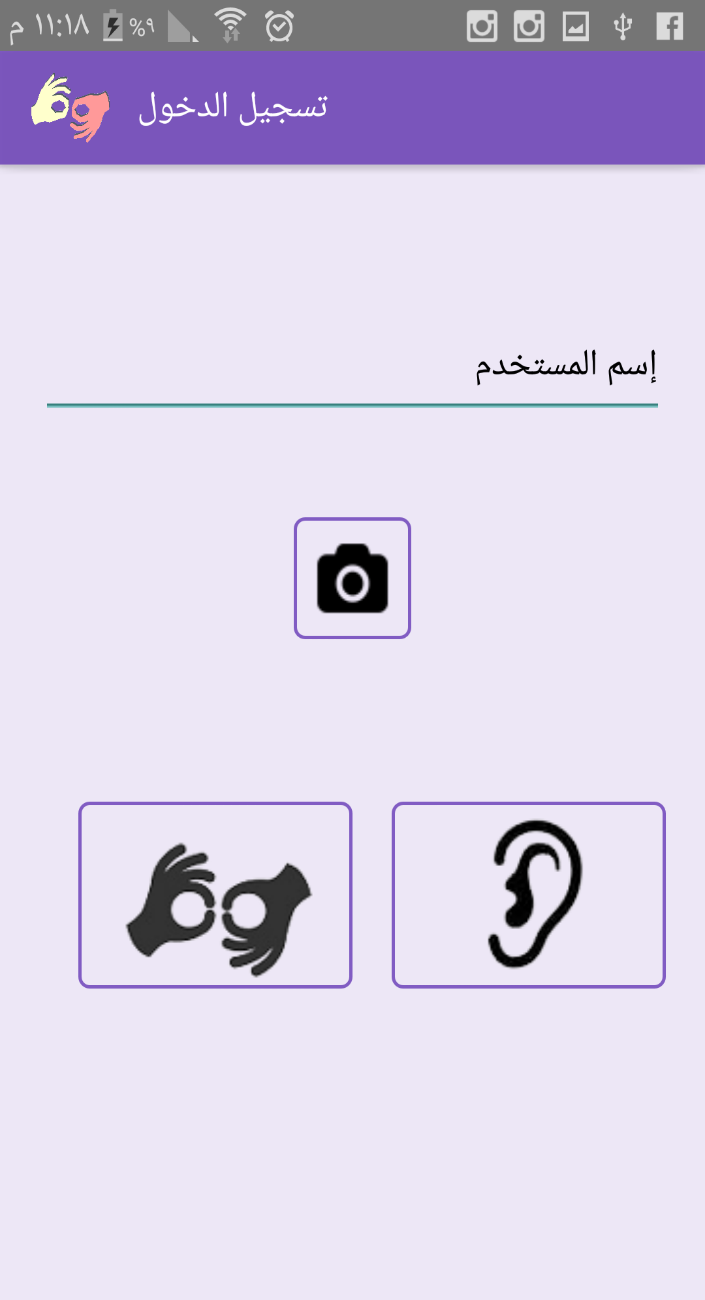 Two types of users:
Hearing impaired users.
Normal hearing users.
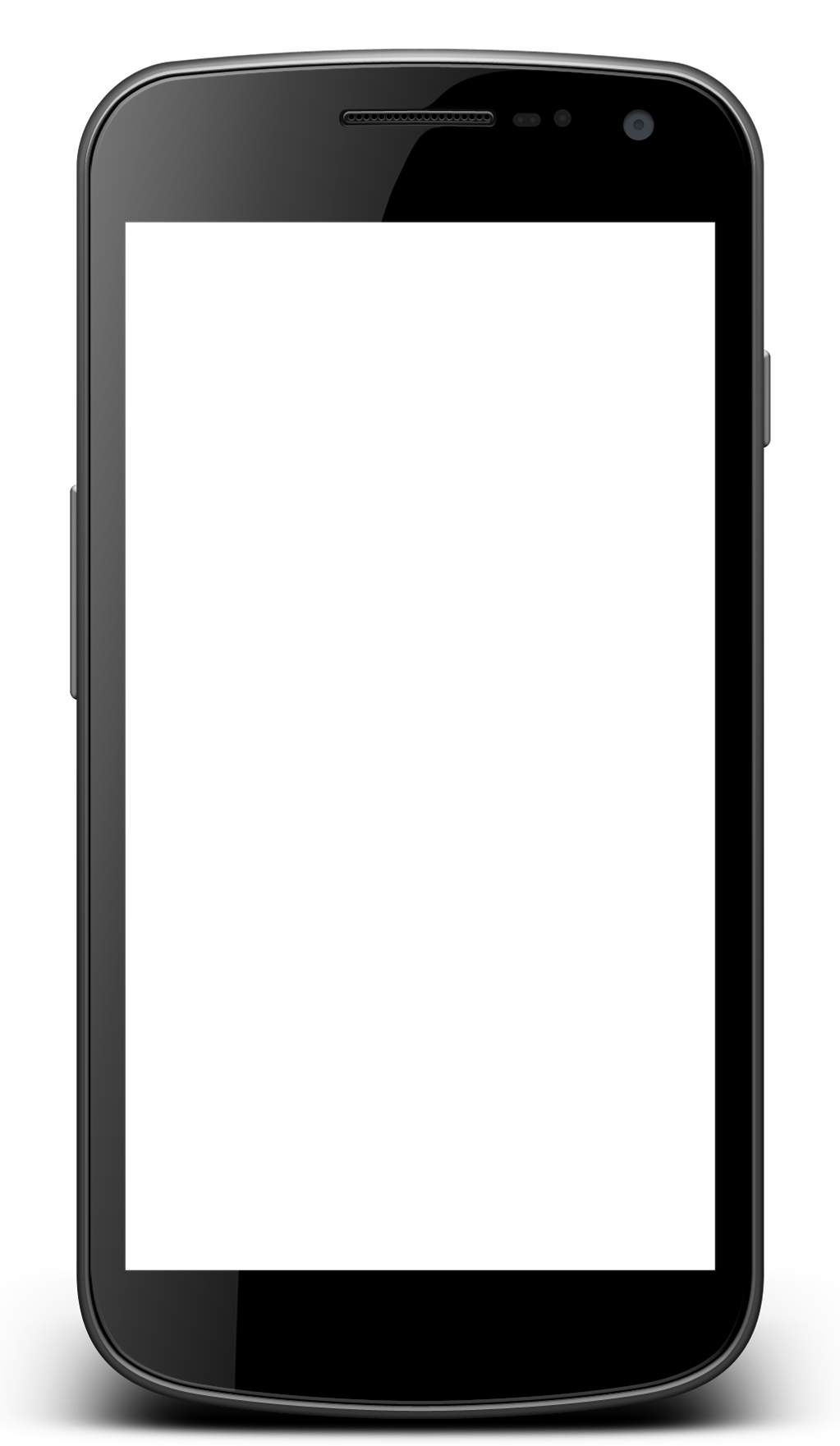 Group Conversation Mode
 
Deaf user
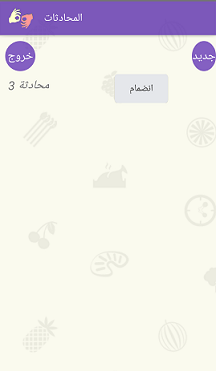 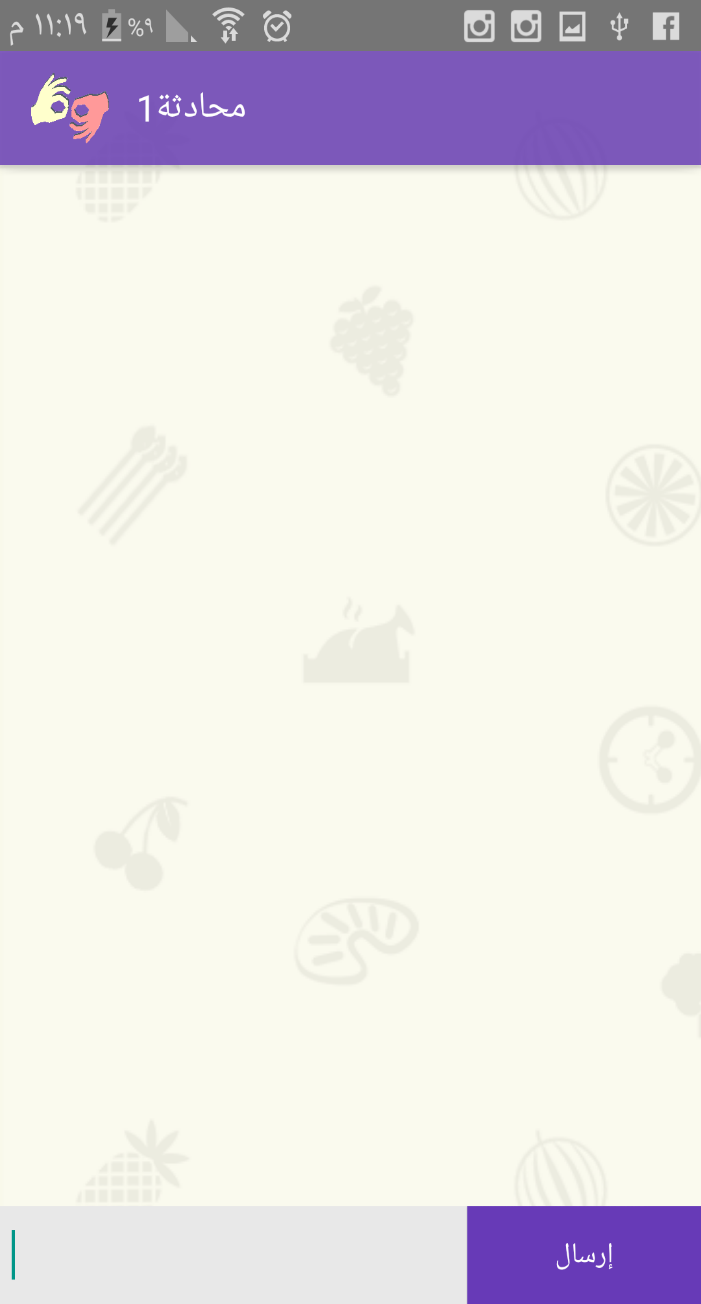 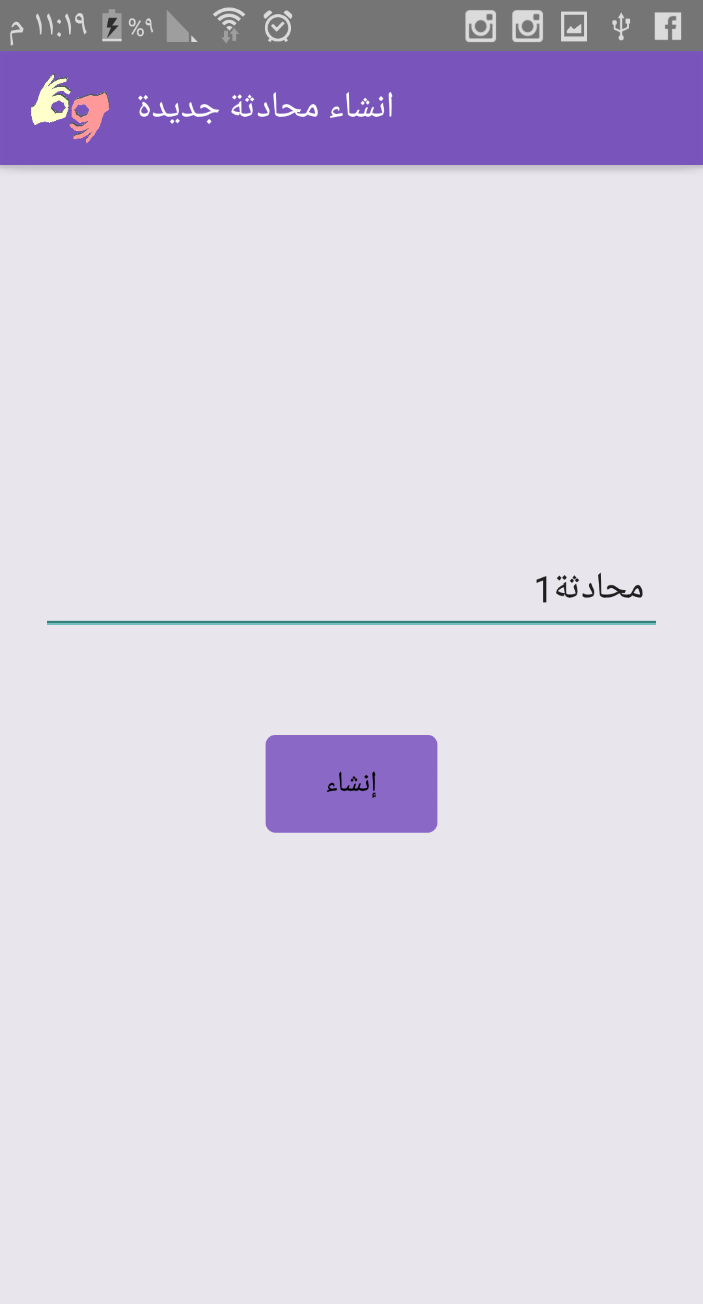 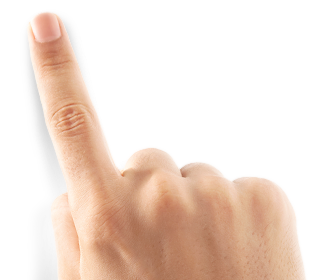 Creating  new conversation.
Joining existing conversation.
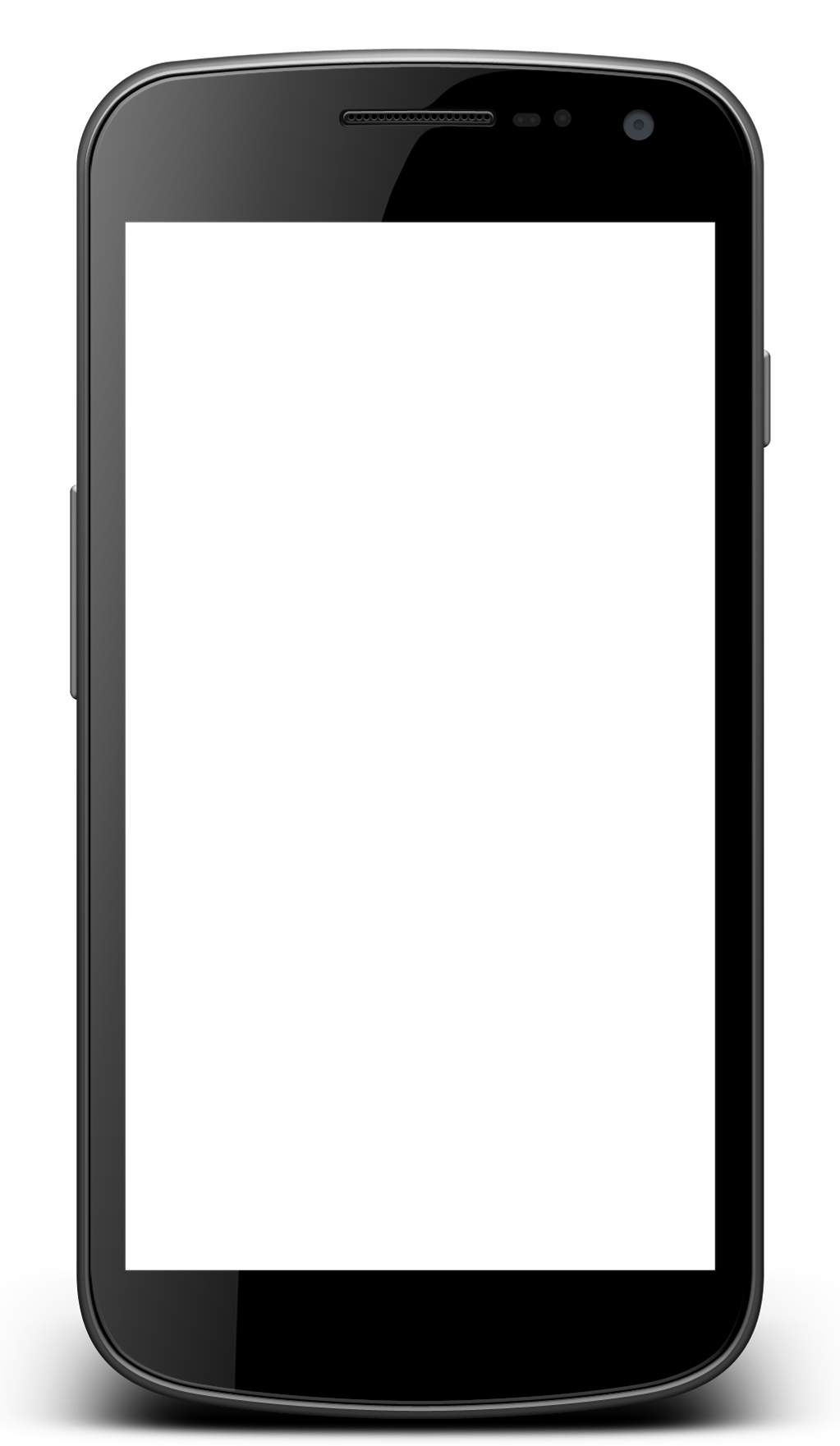 Group Conversation Mode
 
Deaf user
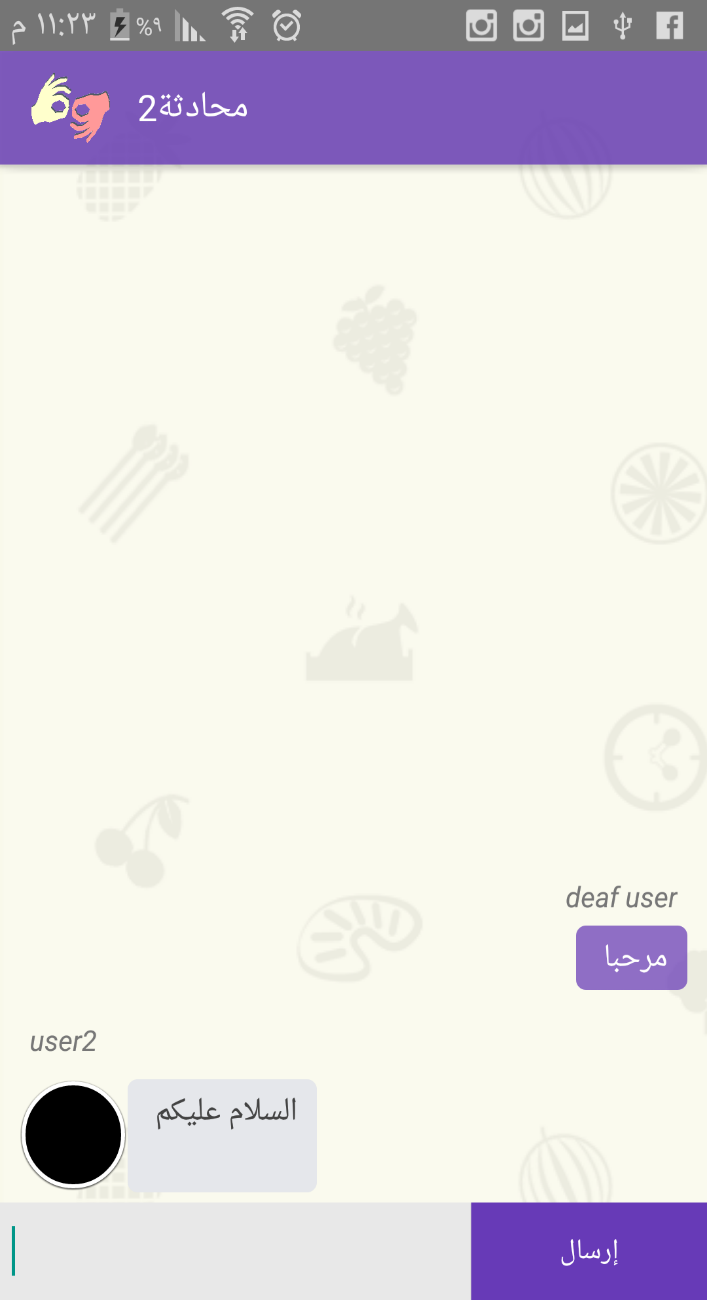 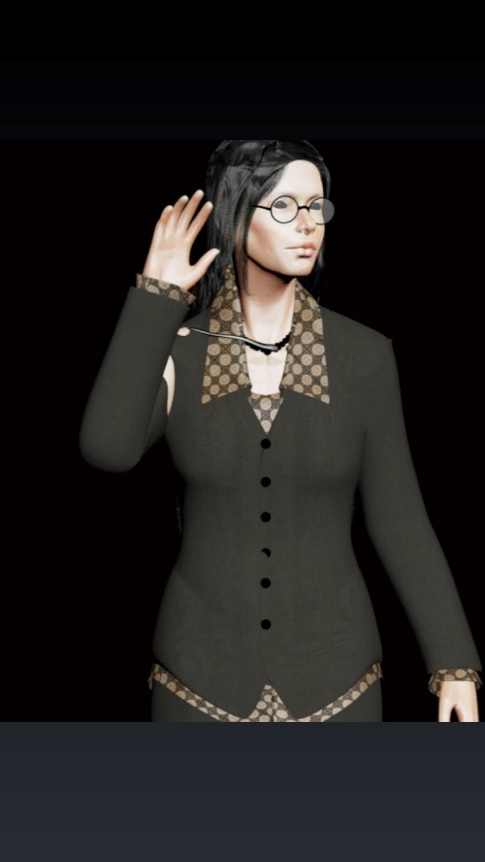 Sending  Message to conversation. 
Translate received messages to Sign Language.
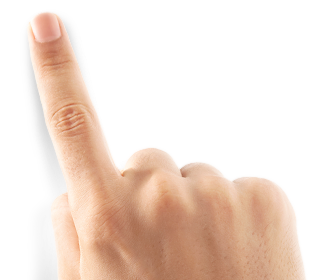 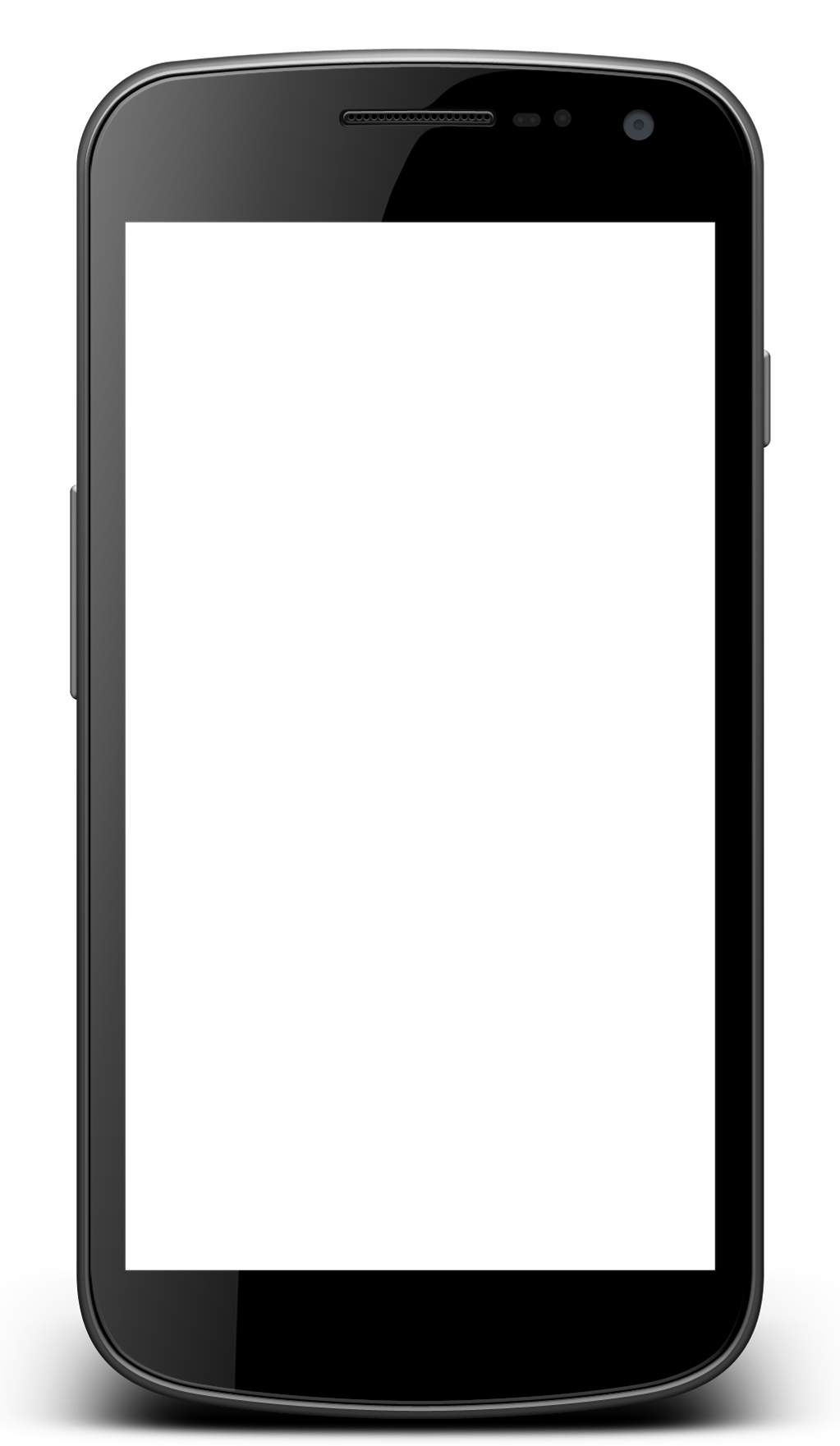 Group Conversation Mode
 
Hearing user
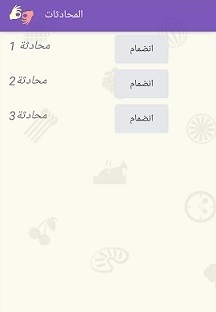 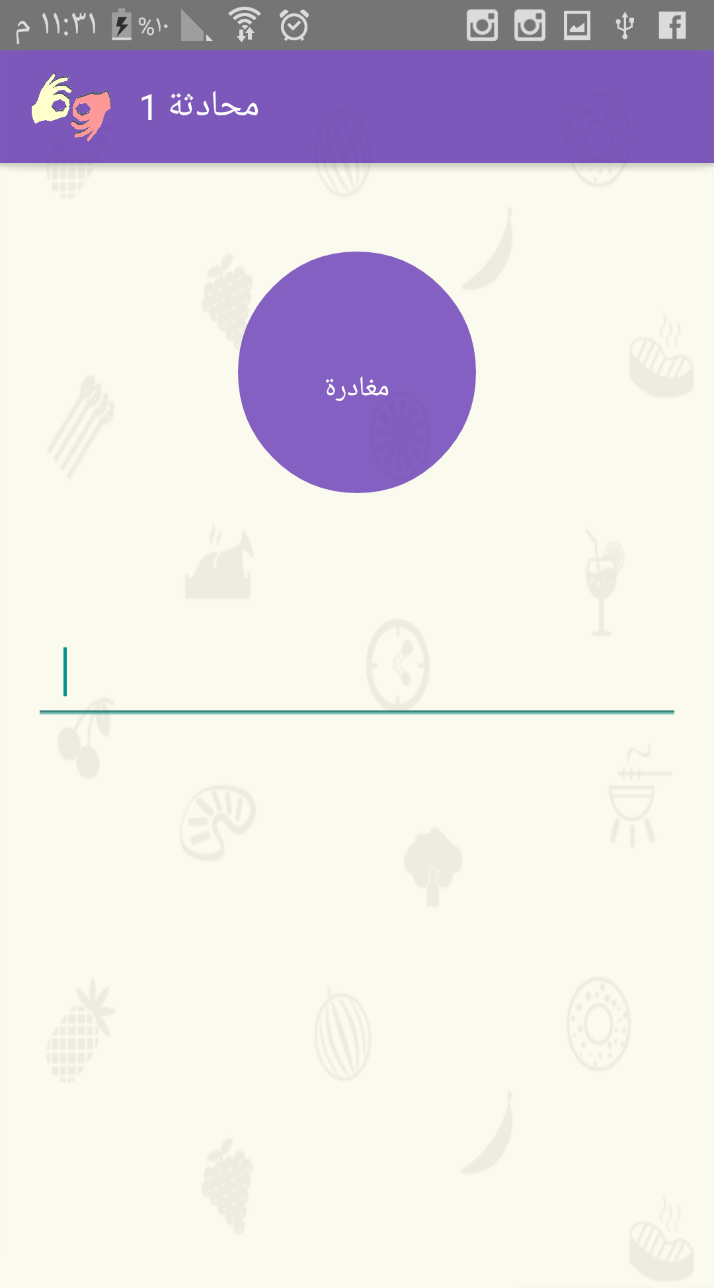 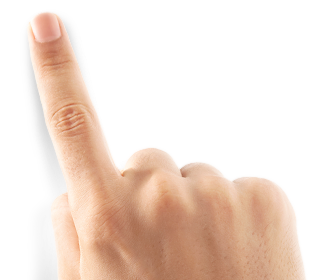 Joining existing conversation.
 Application Handle the spoken text voice.
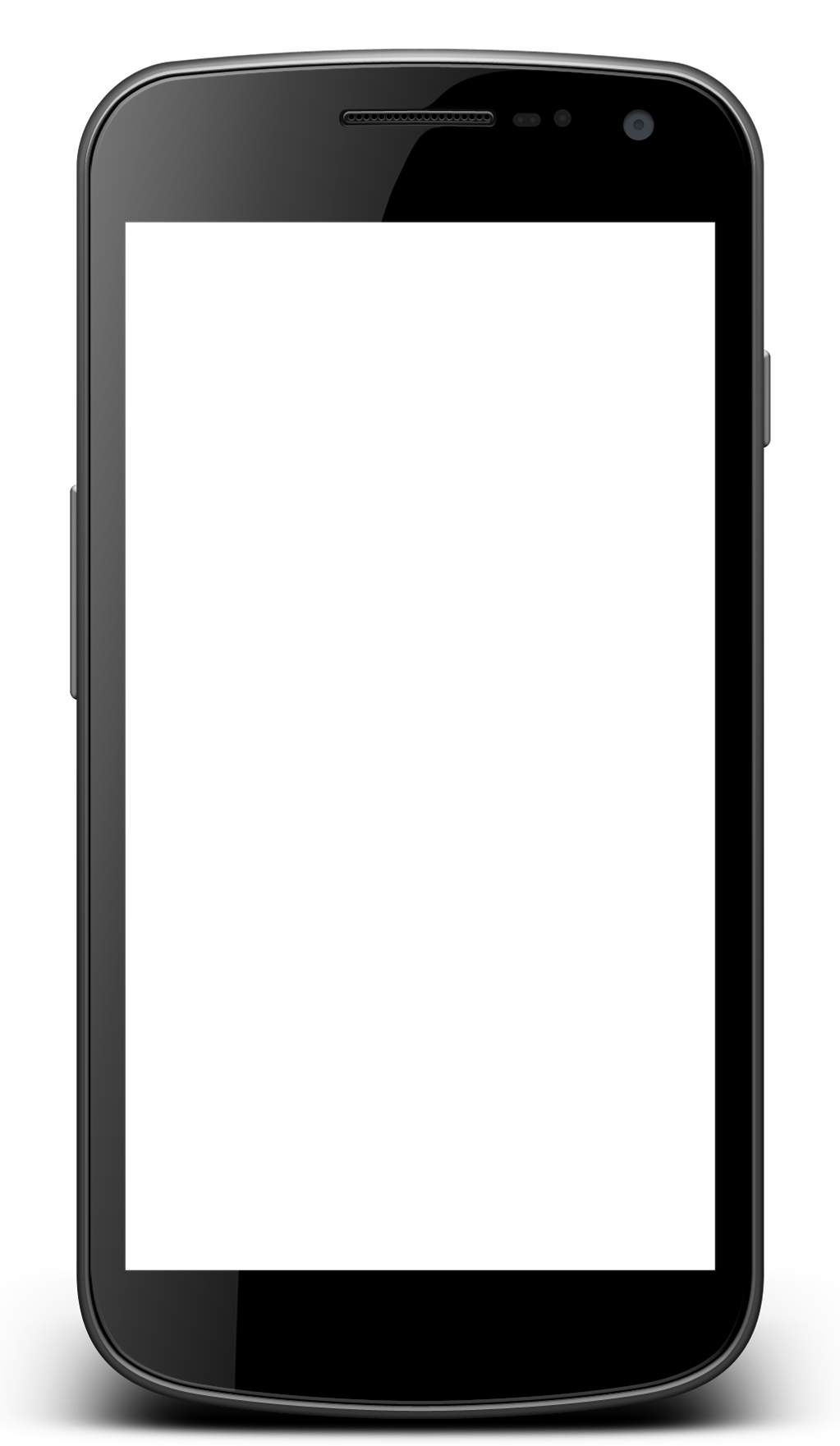 Friend Chatting Mode
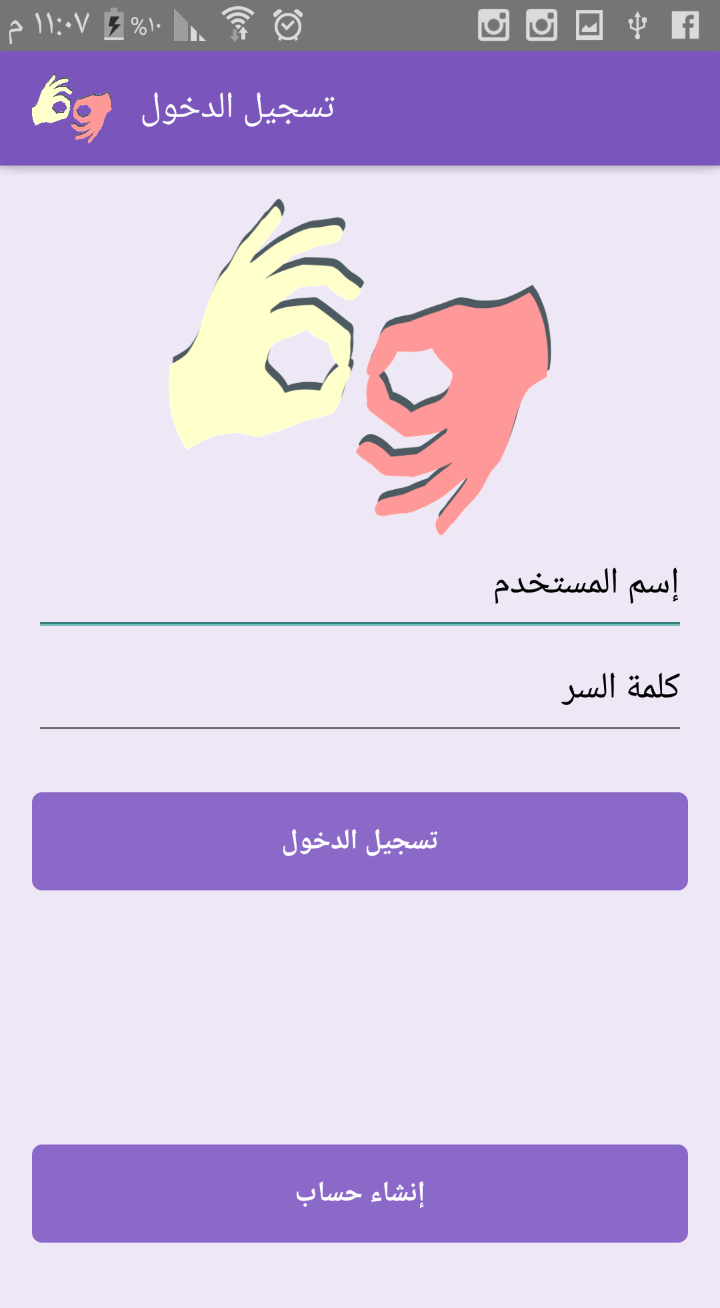 Login to existing user account.
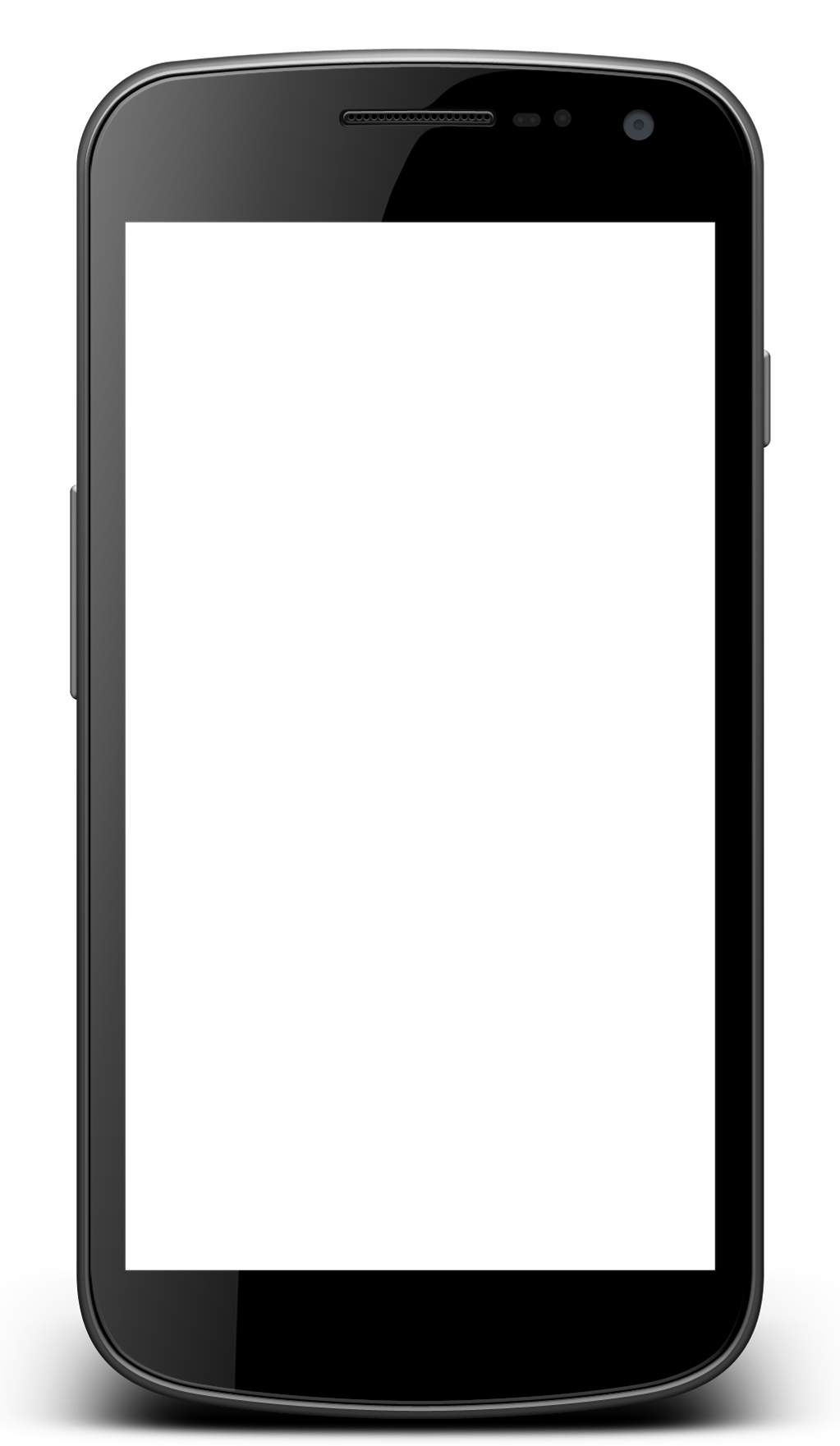 Friend Chatting Mode
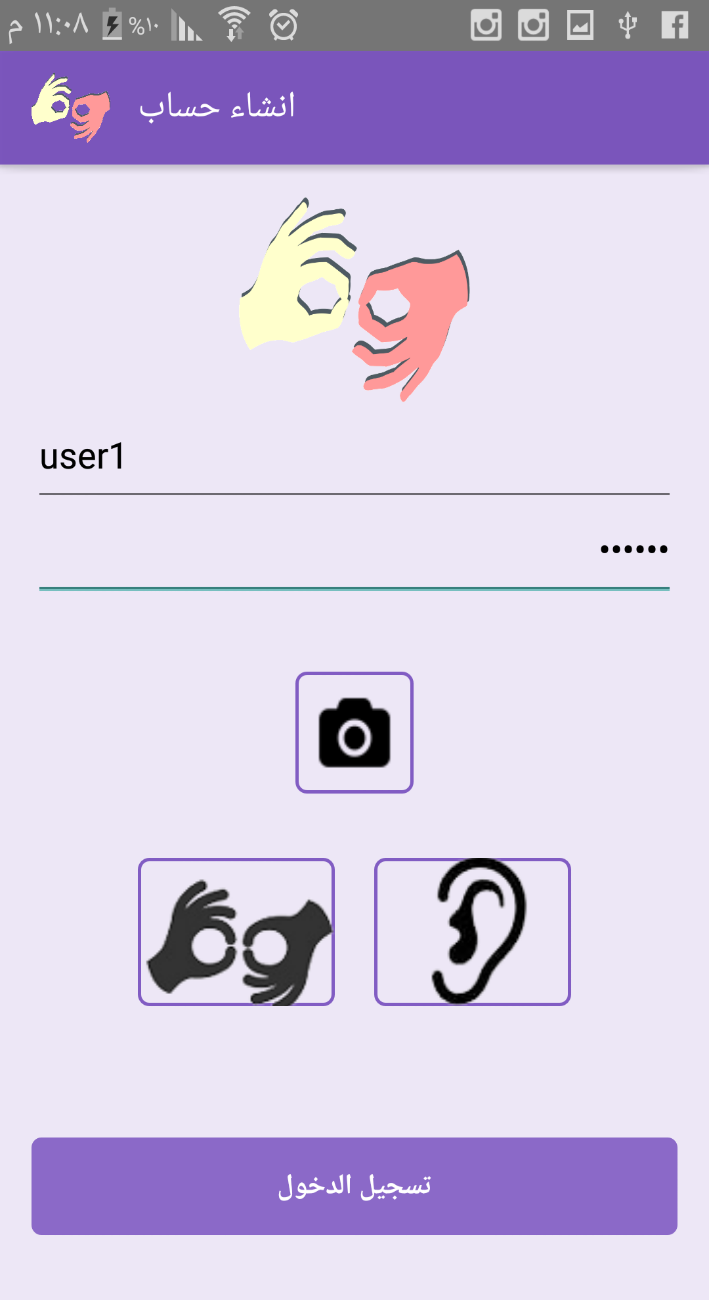 Create new account as: 
Deaf user.
Hearing user.
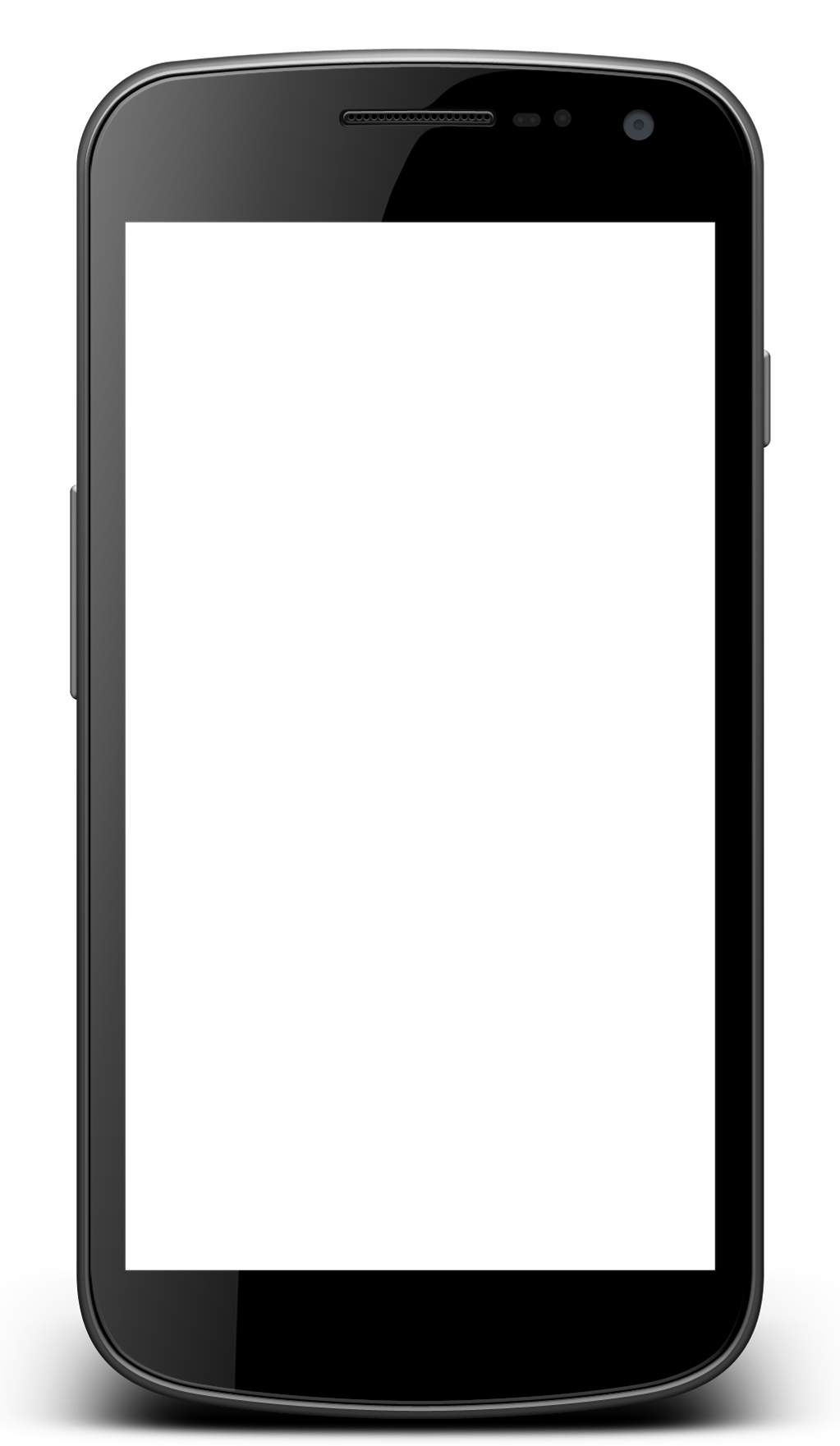 Friend Chatting Mode
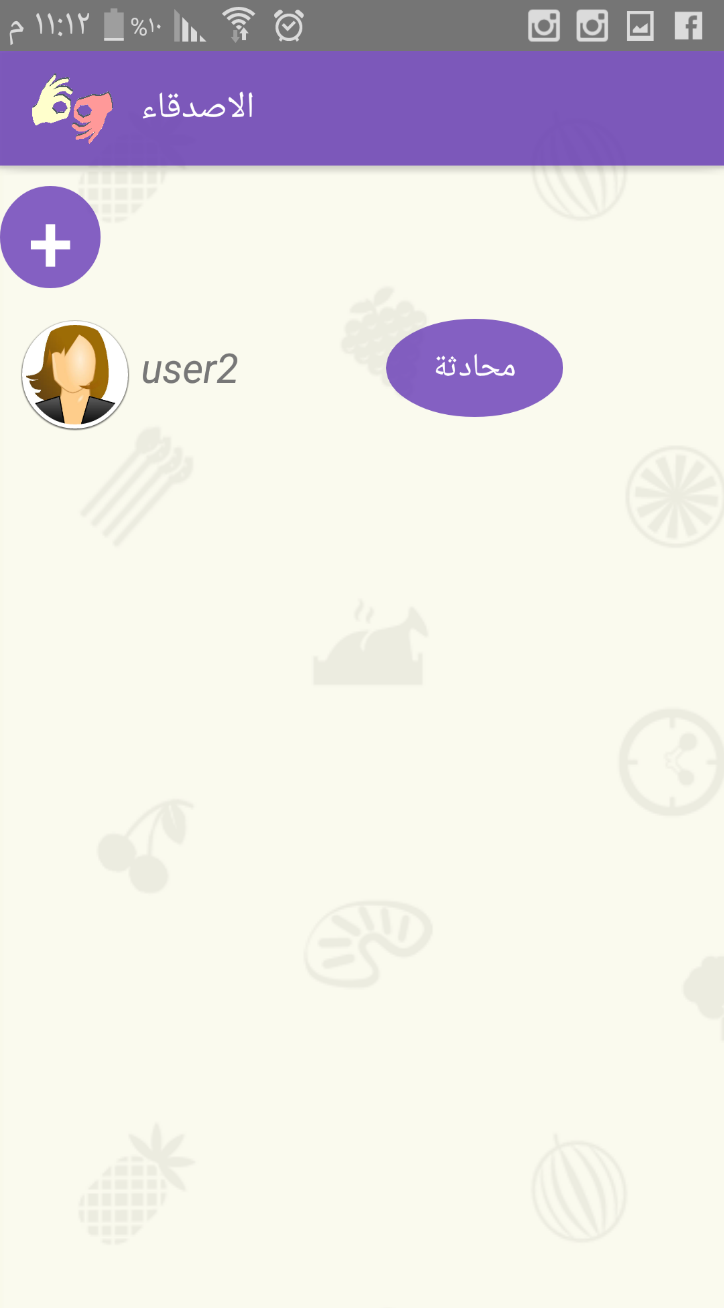 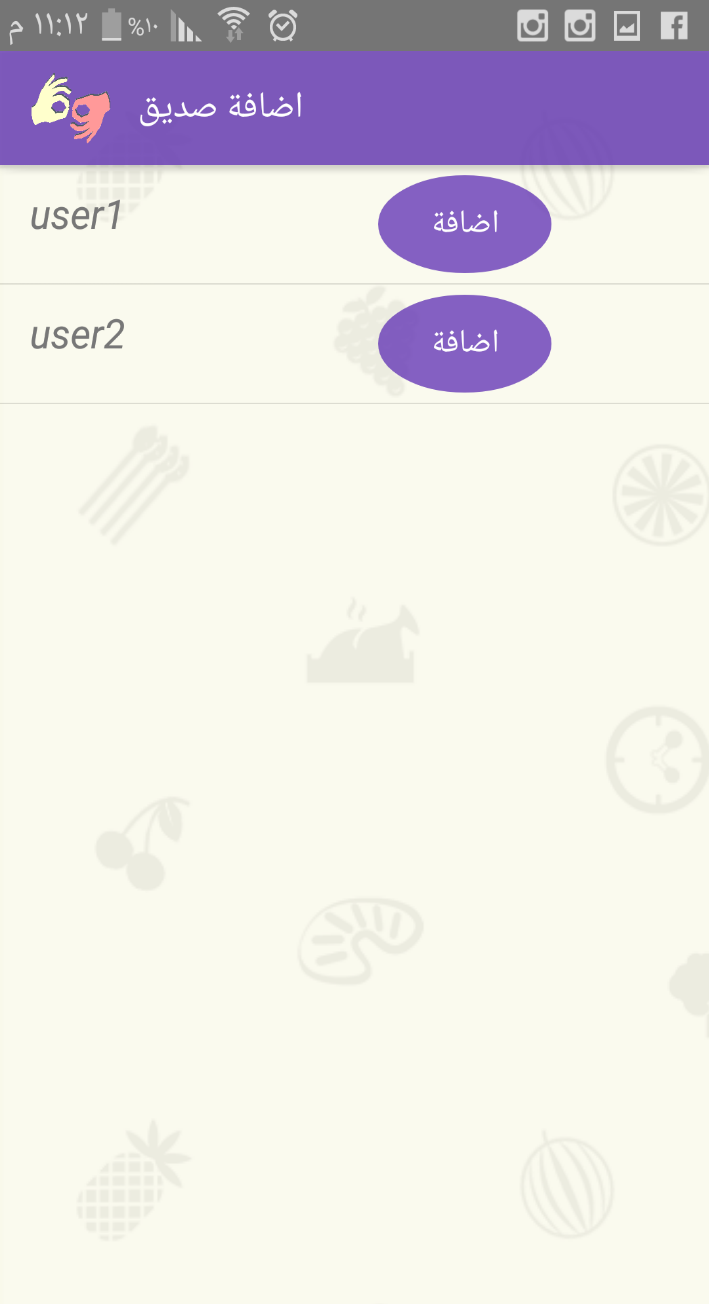 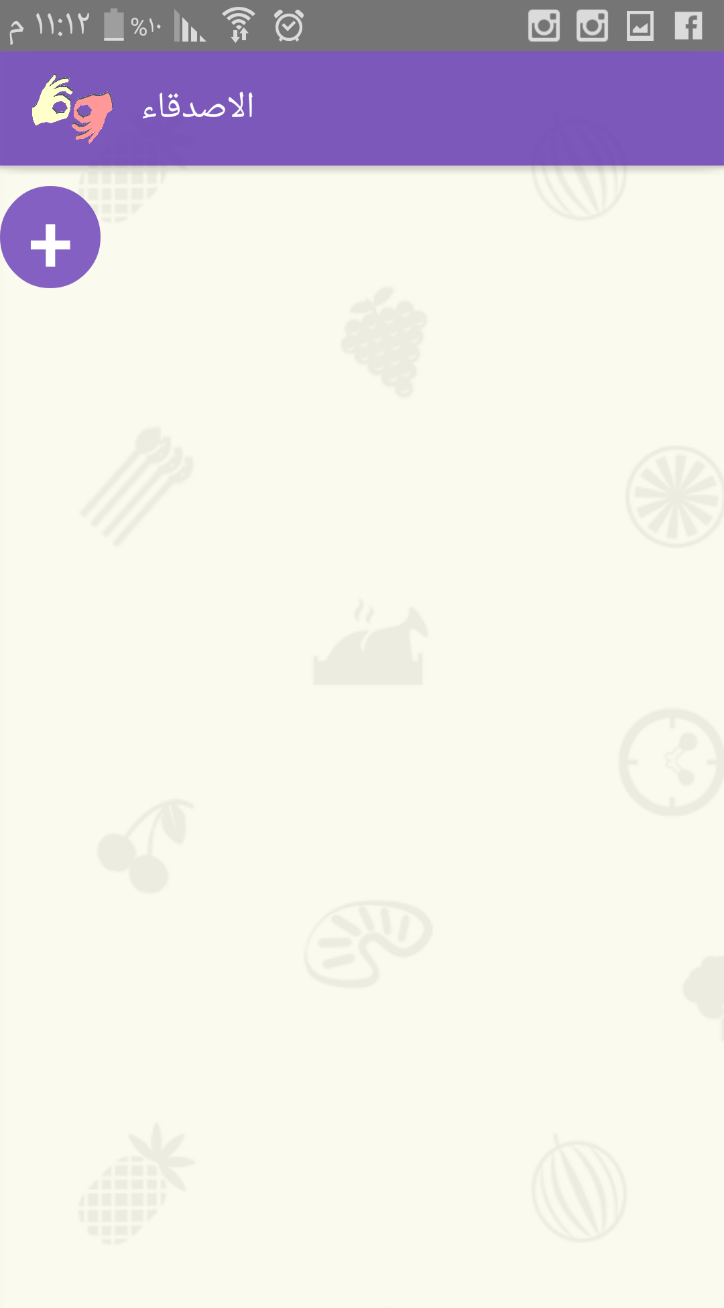 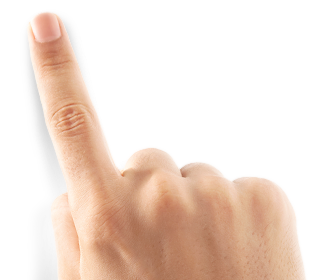 Chatting with friend.
Adding new friend.
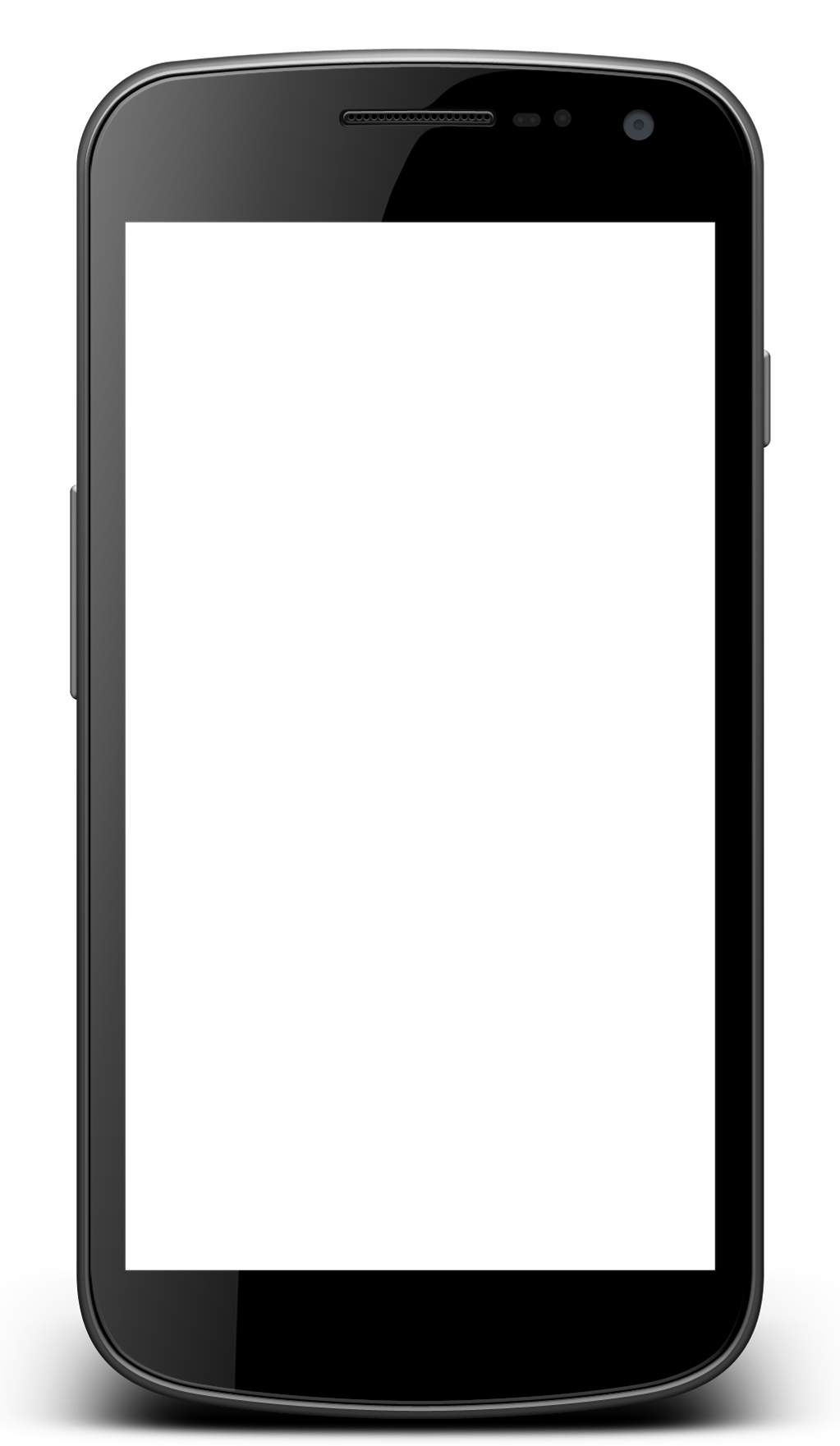 Friend Chatting Mode
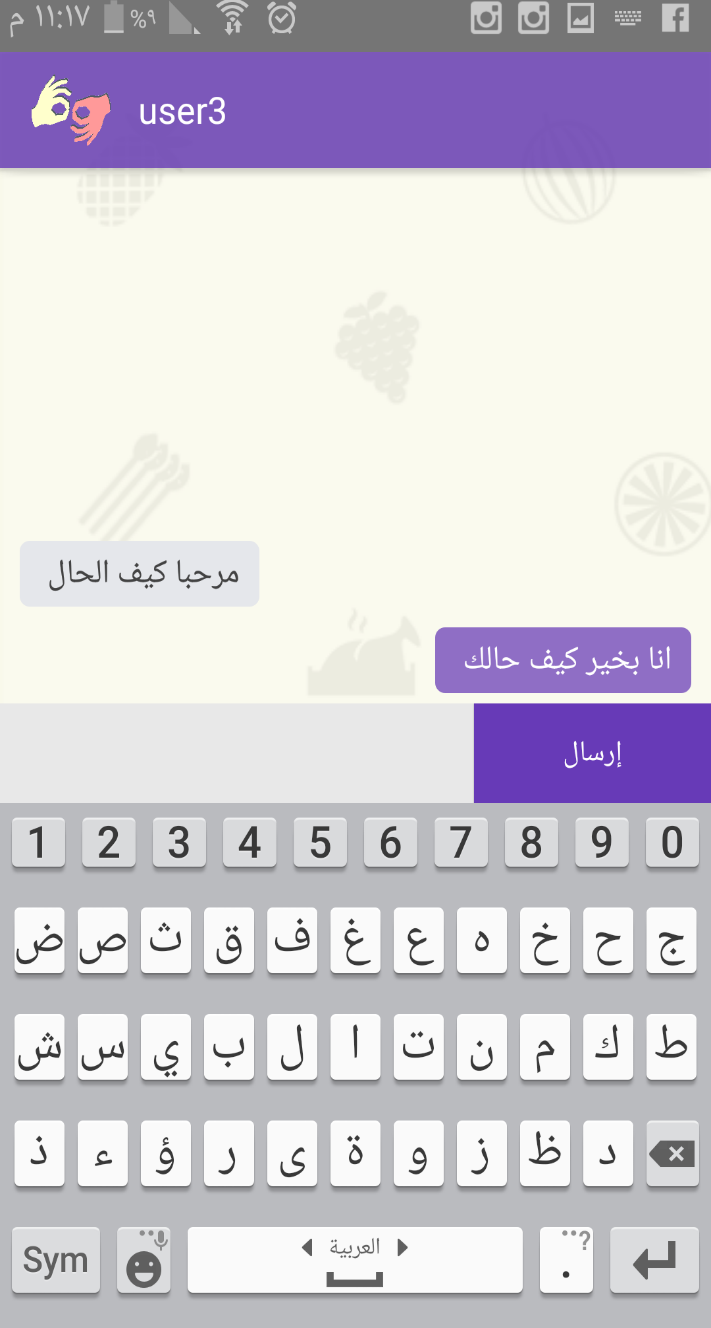 History of all previous messages. 
For Deaf user, convert received messages to Sign Language.
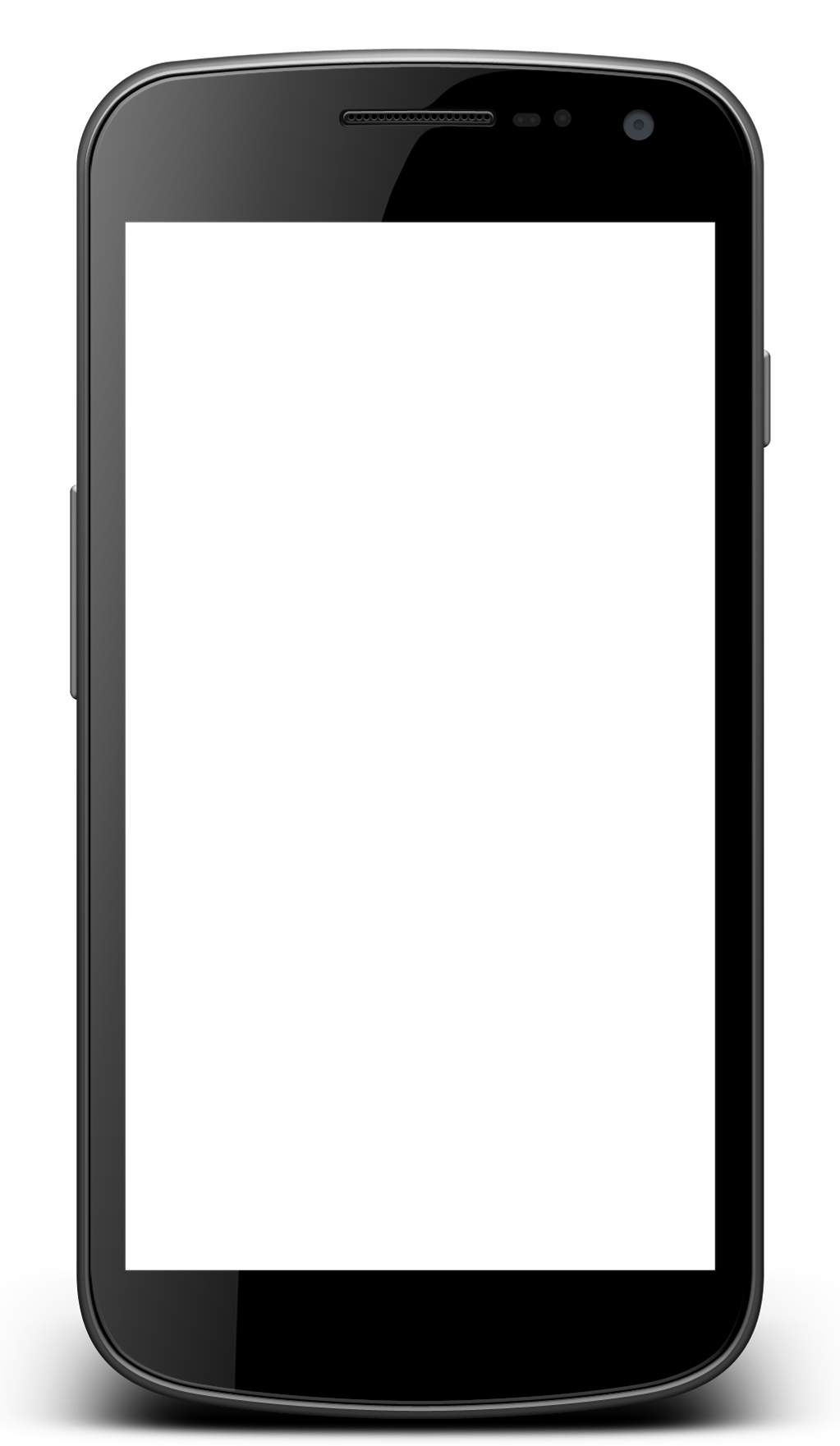 Single Device Mode
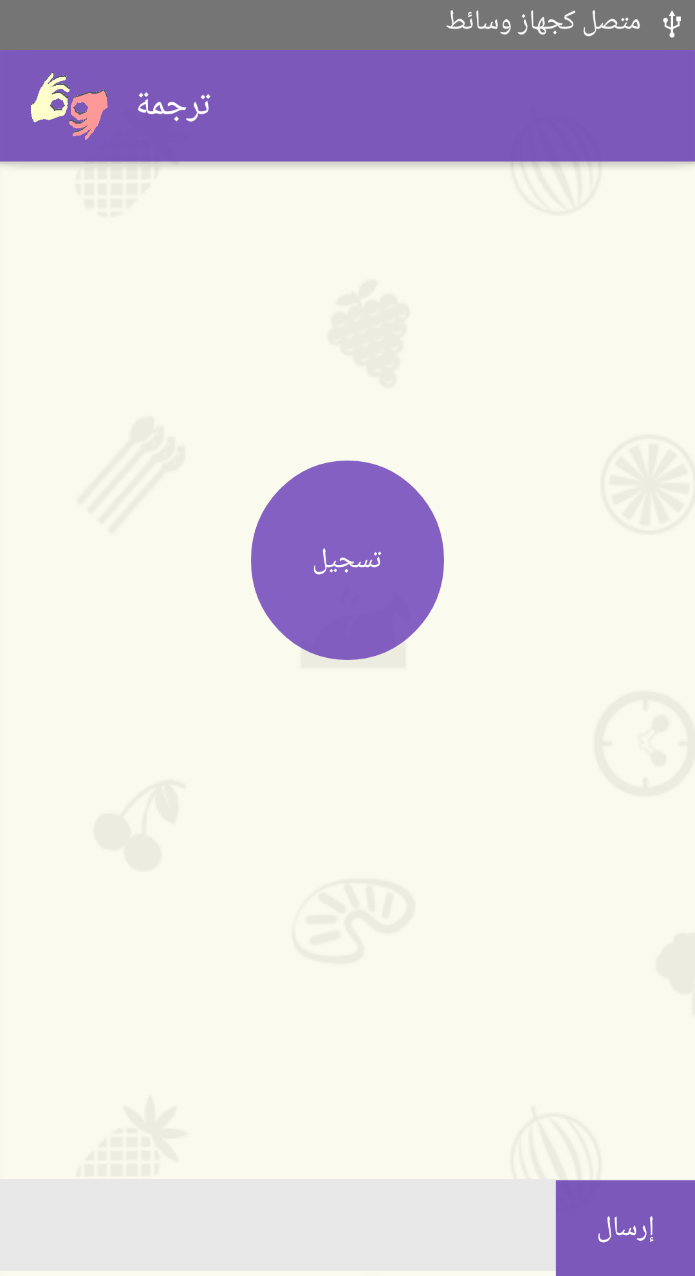 Facilitate peer to peer conversation between deaf and hearing person.
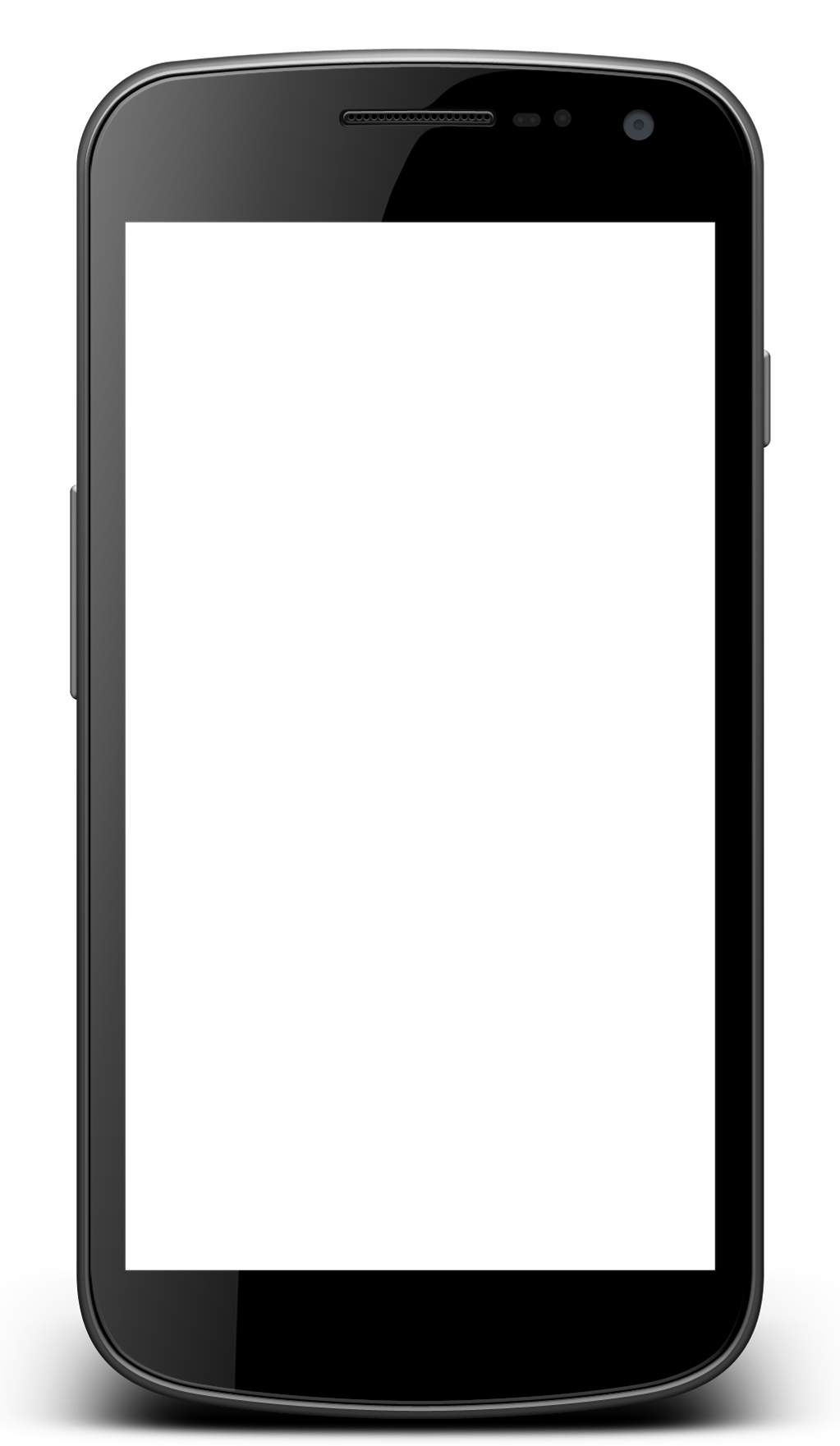 Sign Dictionary Mode
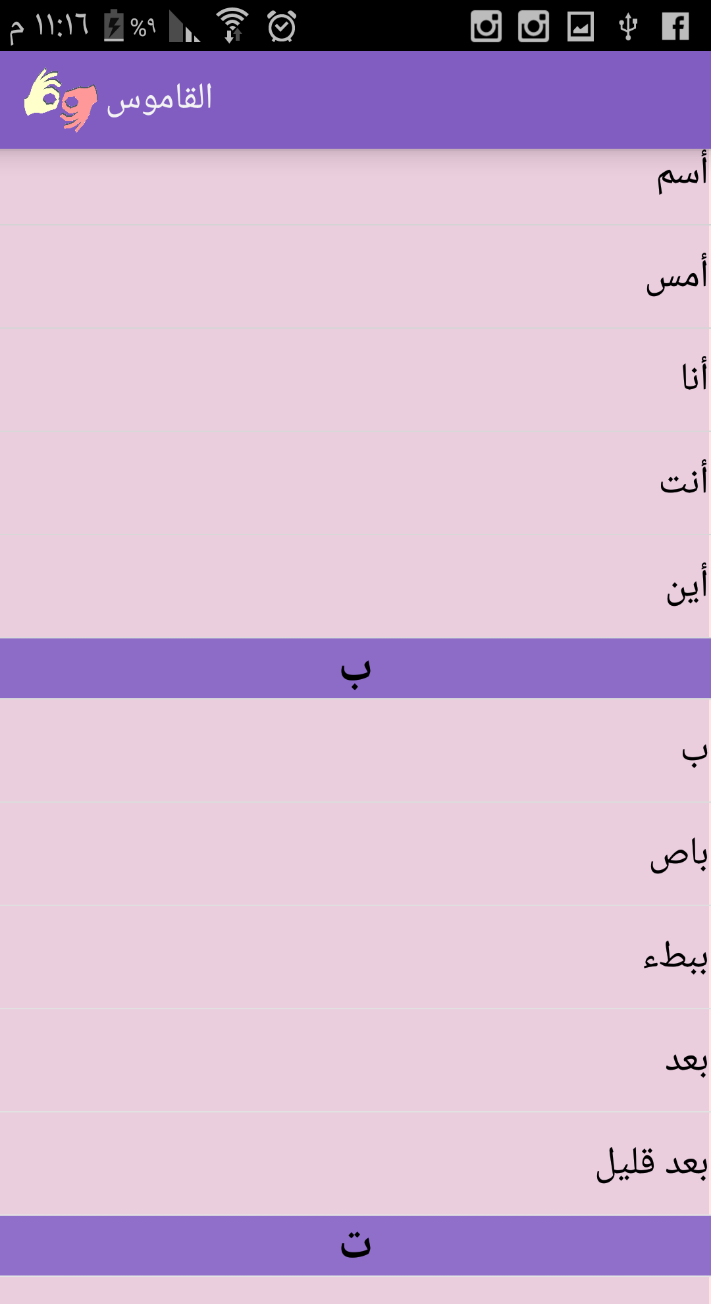 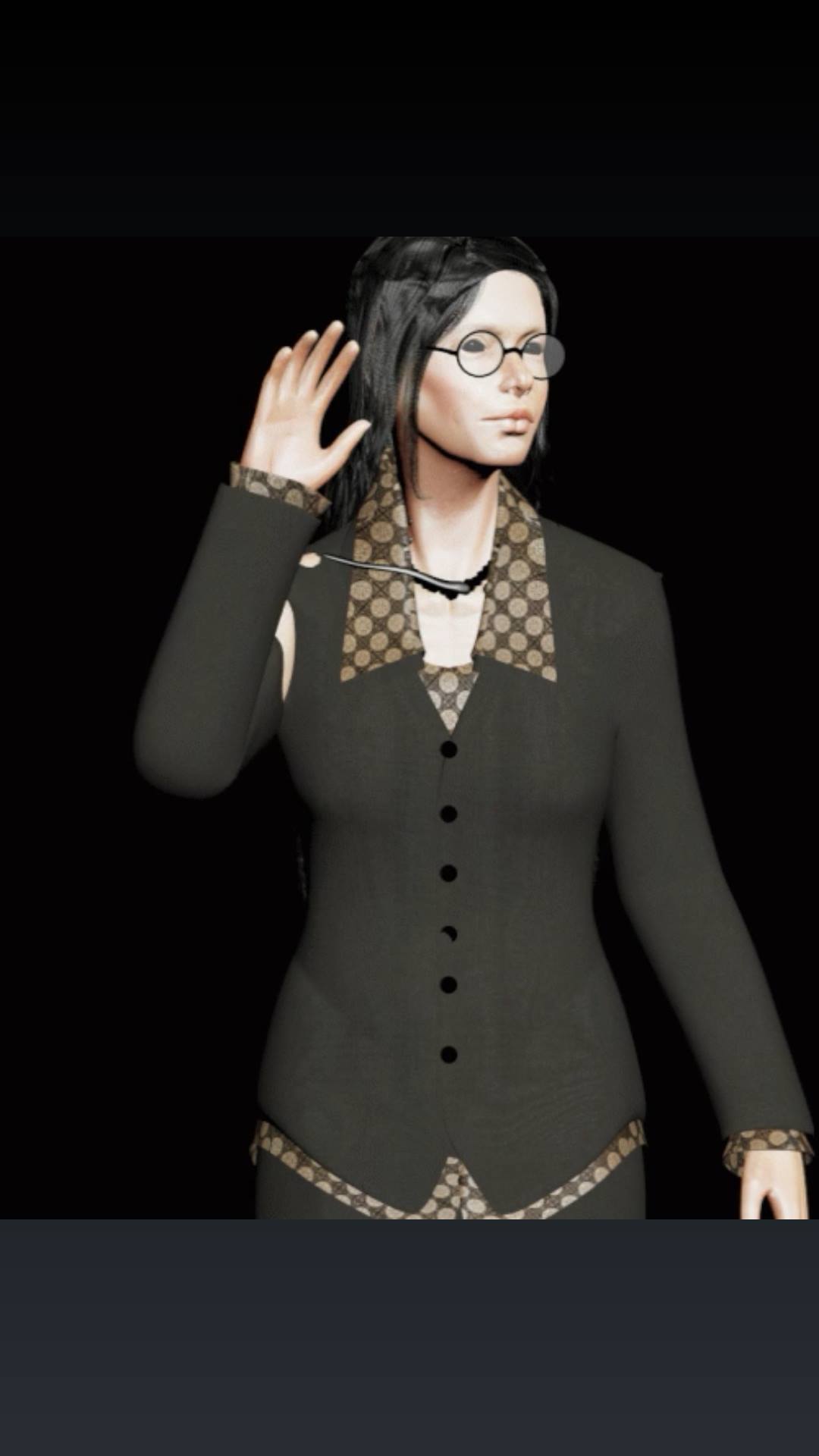 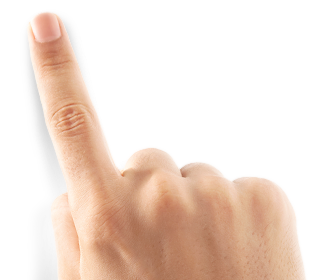 Arabic Language words – Sign Language Dictionary
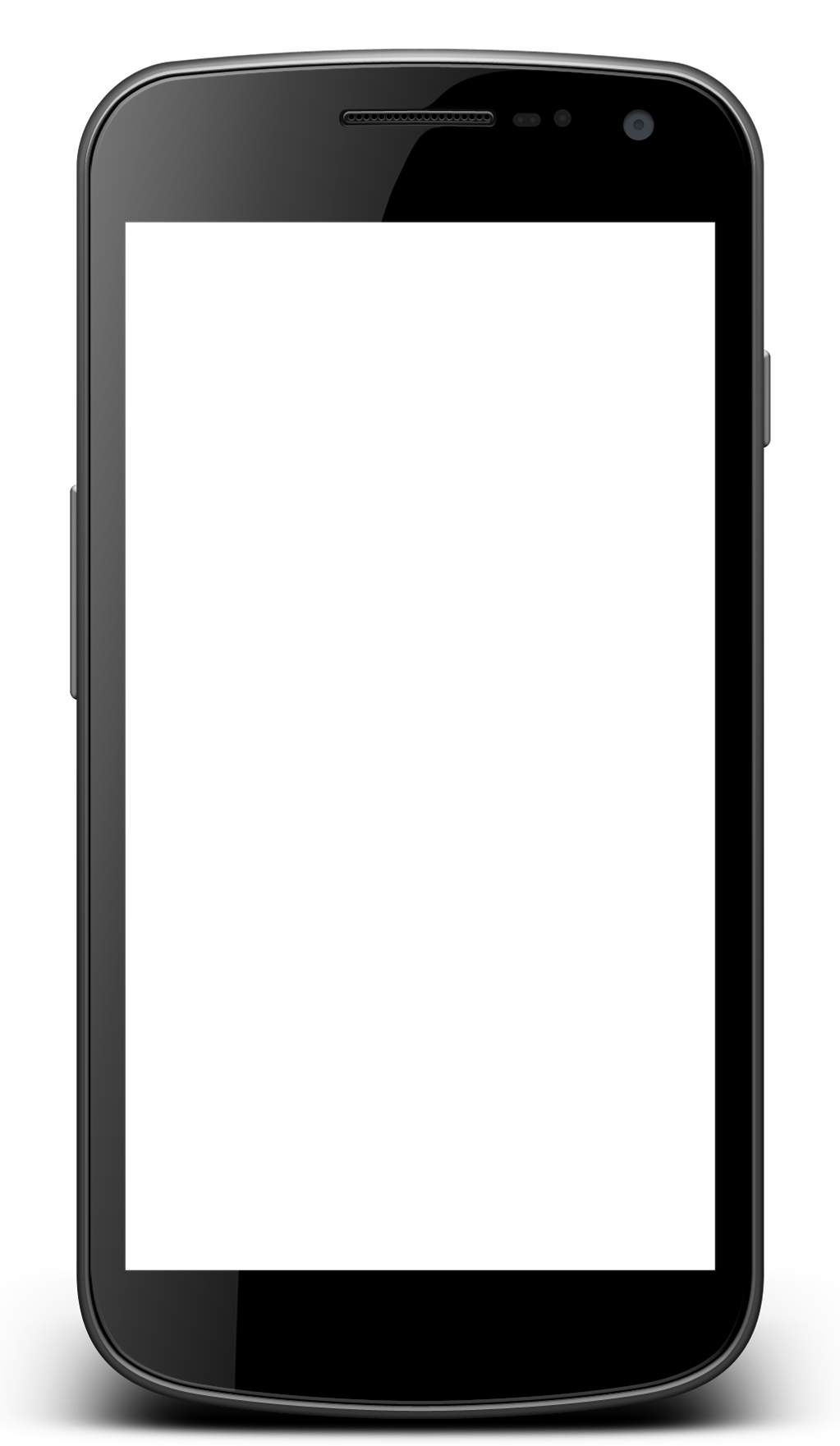 Sign Language Training
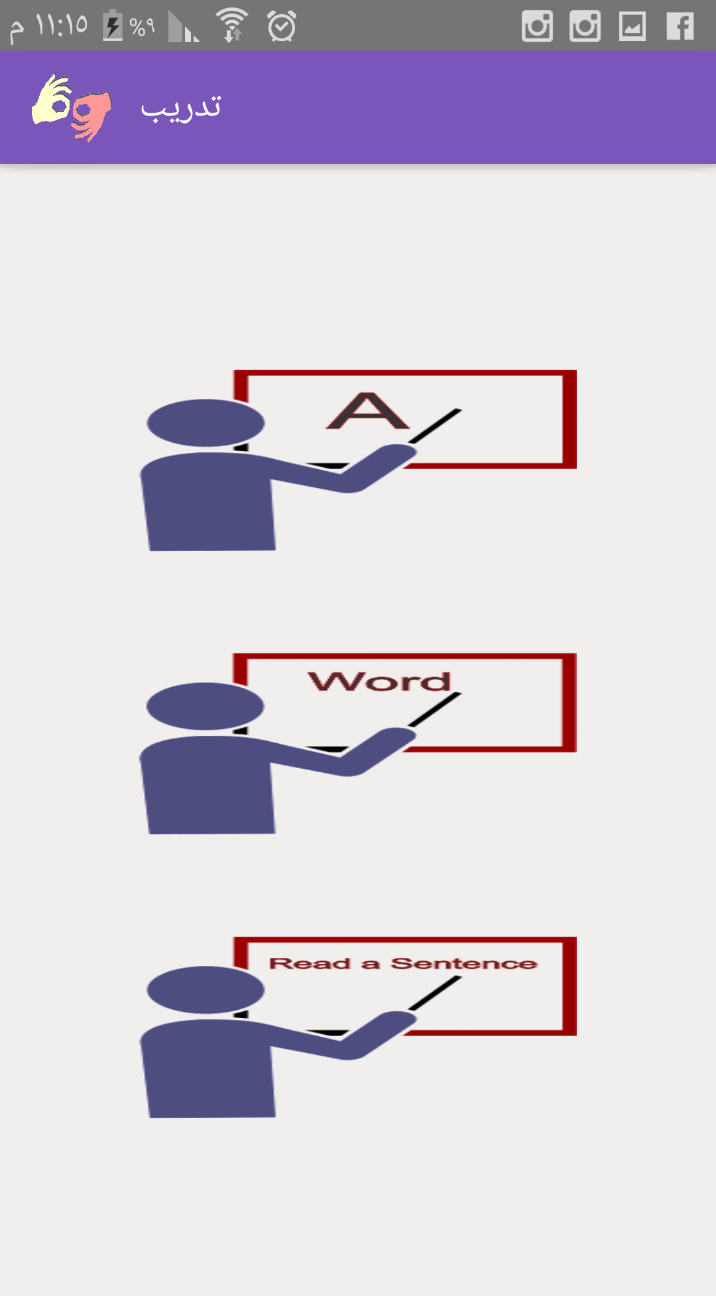 Easy level (Alphabetic characters and numbers ).

Medium level (Word).

Hard level (Statement).
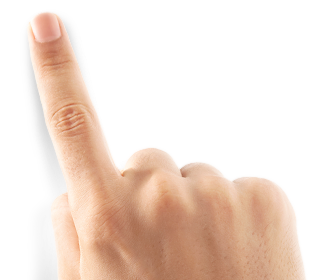 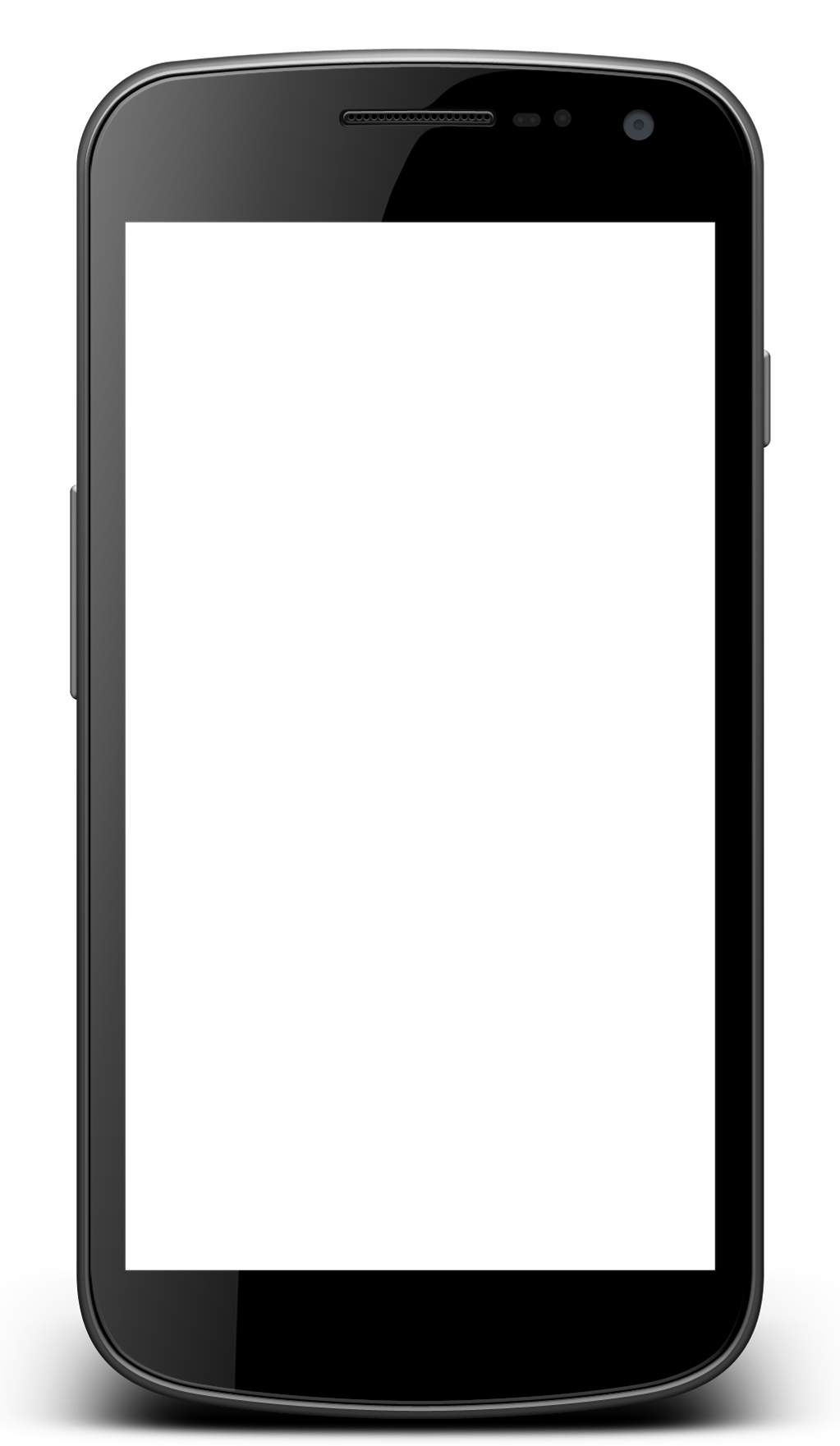 Sign Language Training
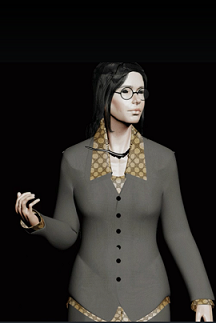 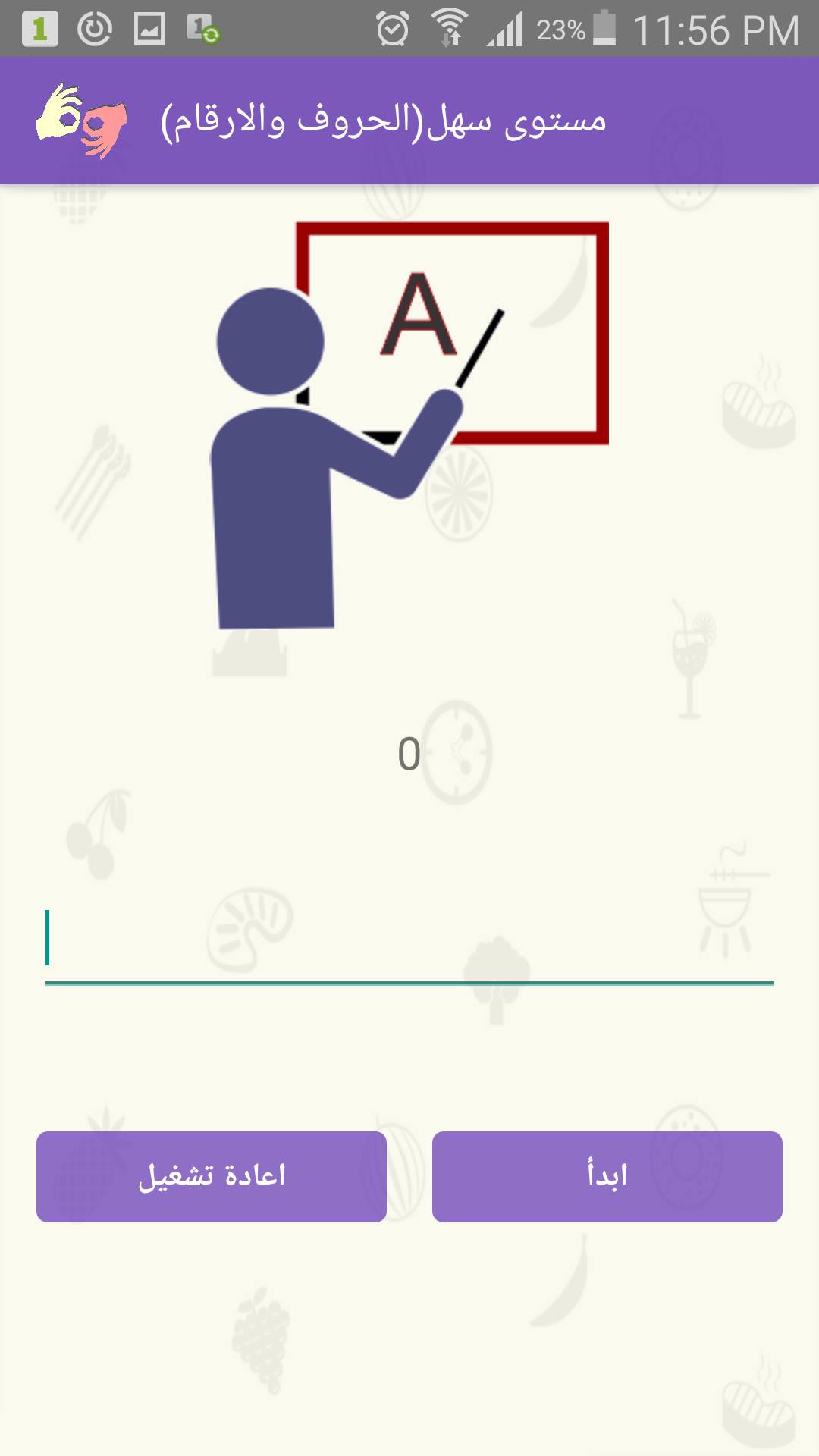 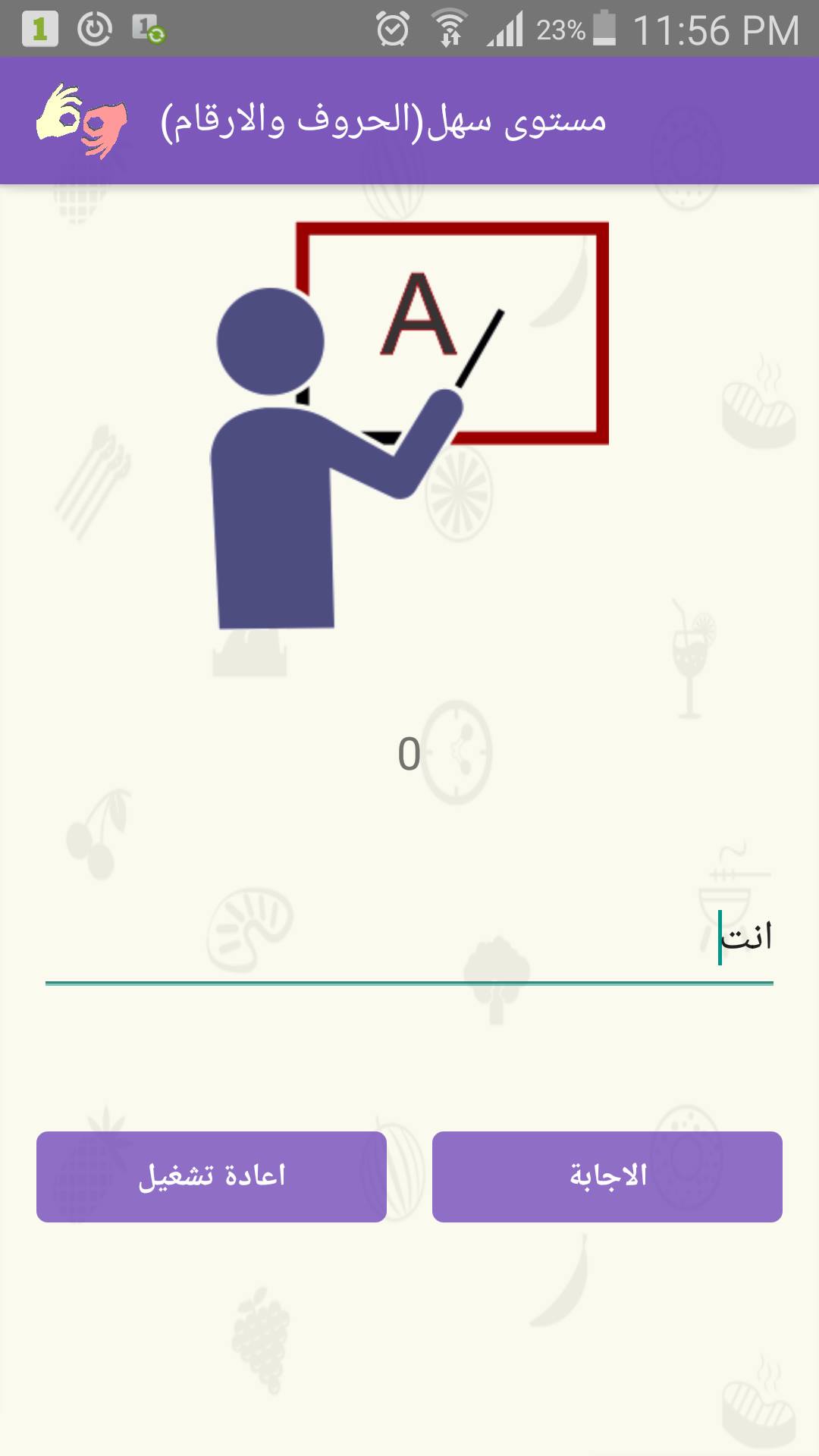 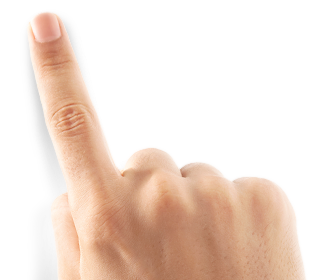 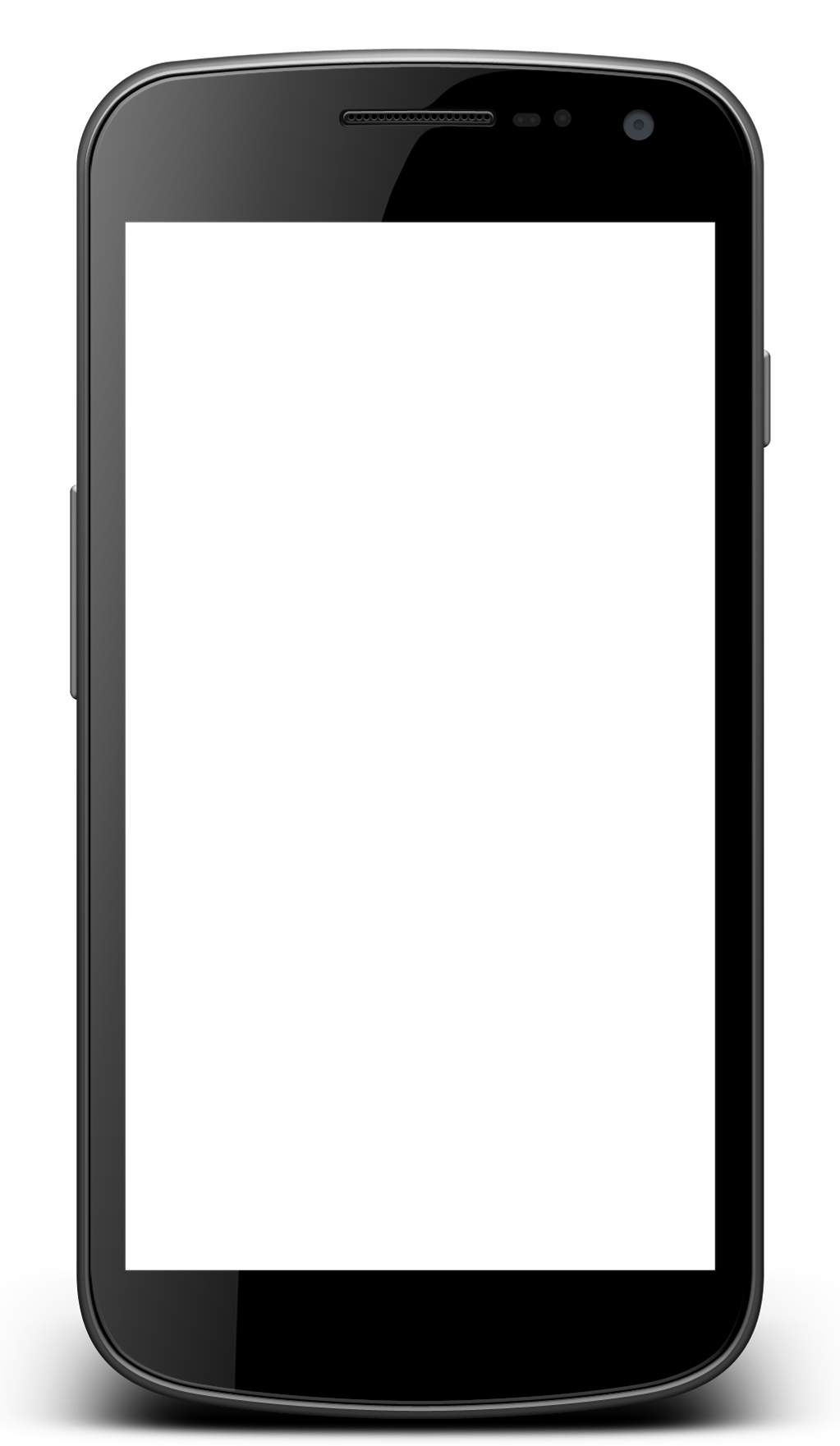 Help
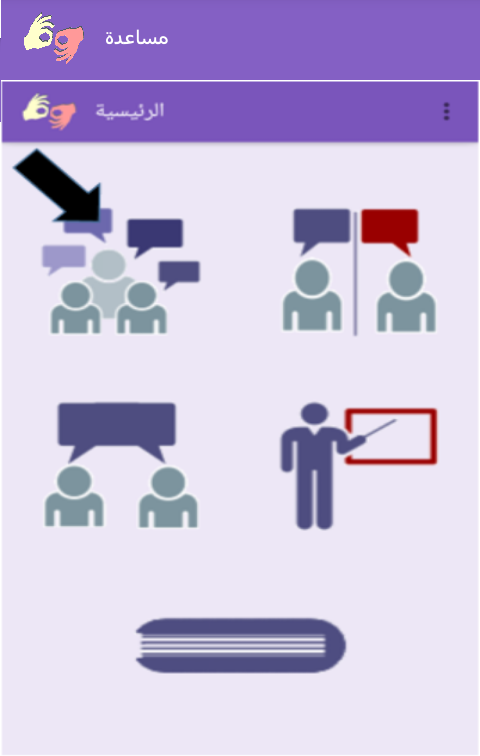 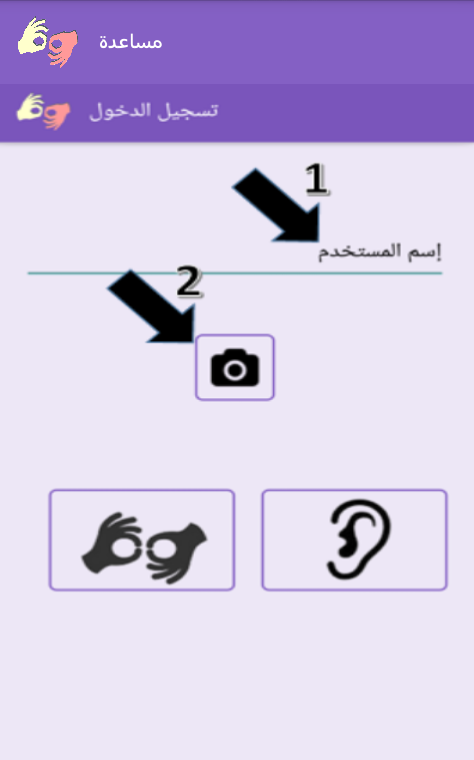 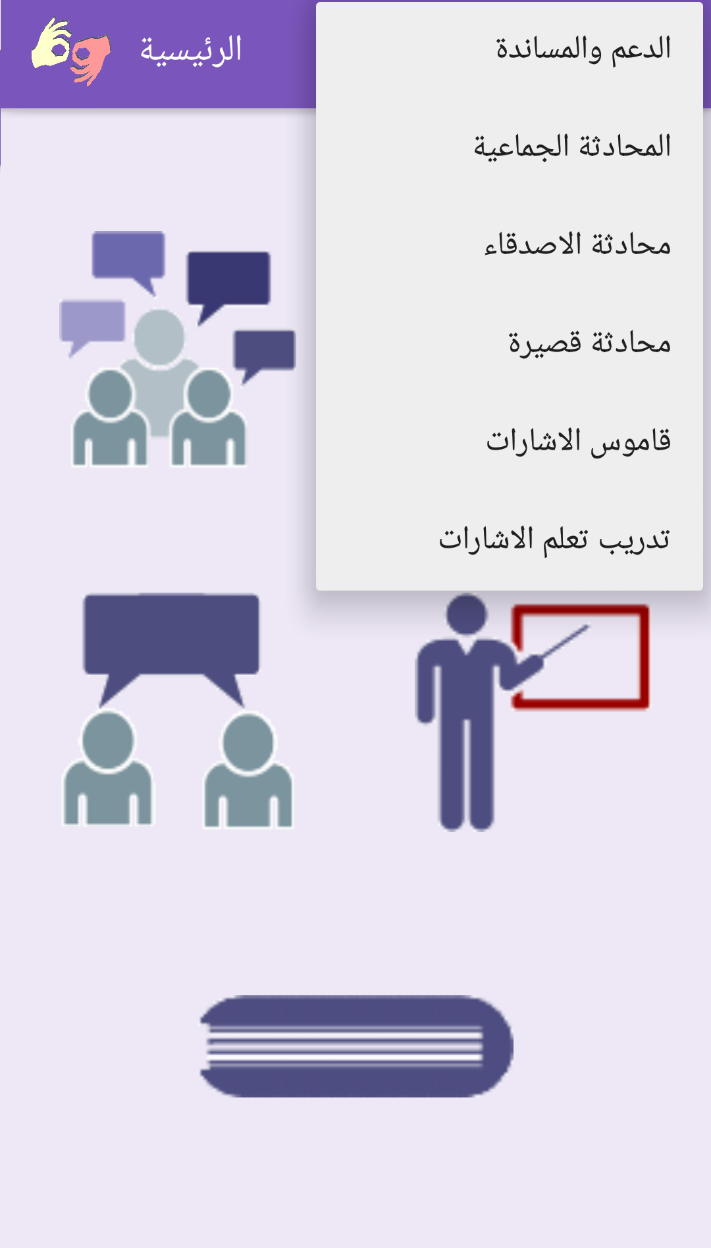 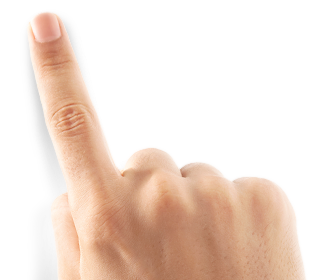 Techniques
3D 	Model
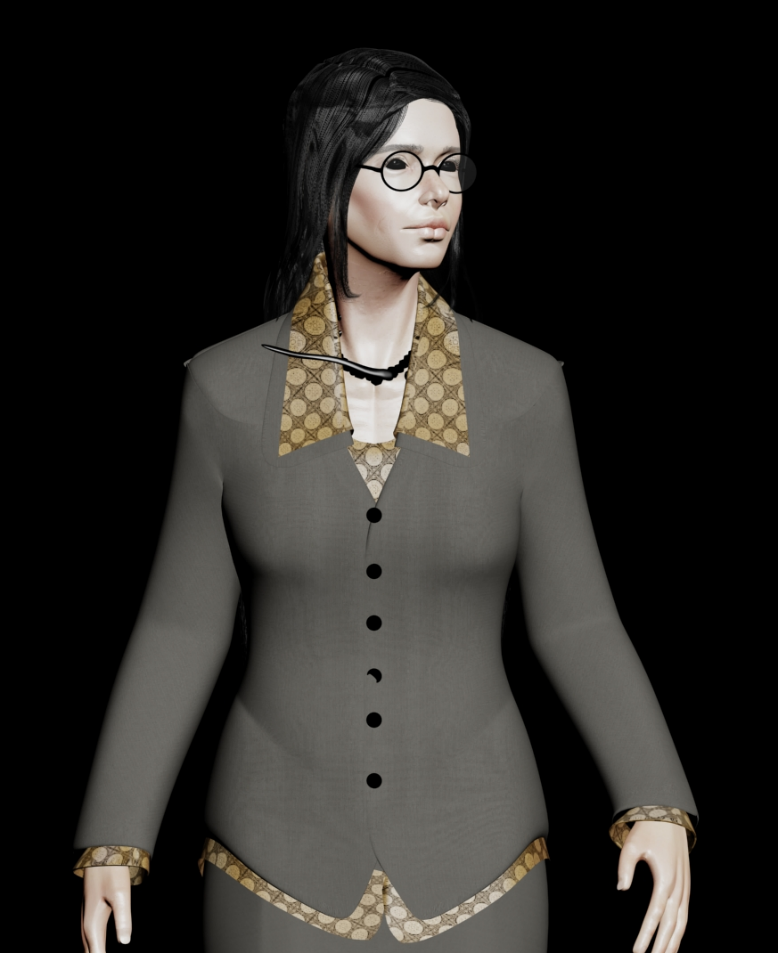 Use existing 3D model to make the Sign Language movements.
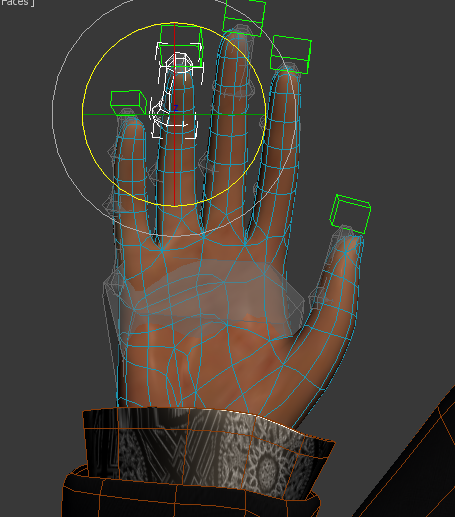 Dragon SDK
We use Speech To Text Dragon SDK.
We use Text To Speech Dragon SDK .
Dragon SDK :
	it’s support Arabic Language.
	it’s not free.
	it’s give you up to 20,000  transaction only free.
Arabic Text Analysis
There is no POS (Part Of Speech) library that supports Arabic Language.
We write simple Arabic Text Processing algorithm to explain our application idea.
Future Work
Improving this project and supporting the largest number of Sign Language words.
Developing a technology to facilitate converting sign language to spoken text and integrating with our project.
Demo
Thank you 
Questions ??